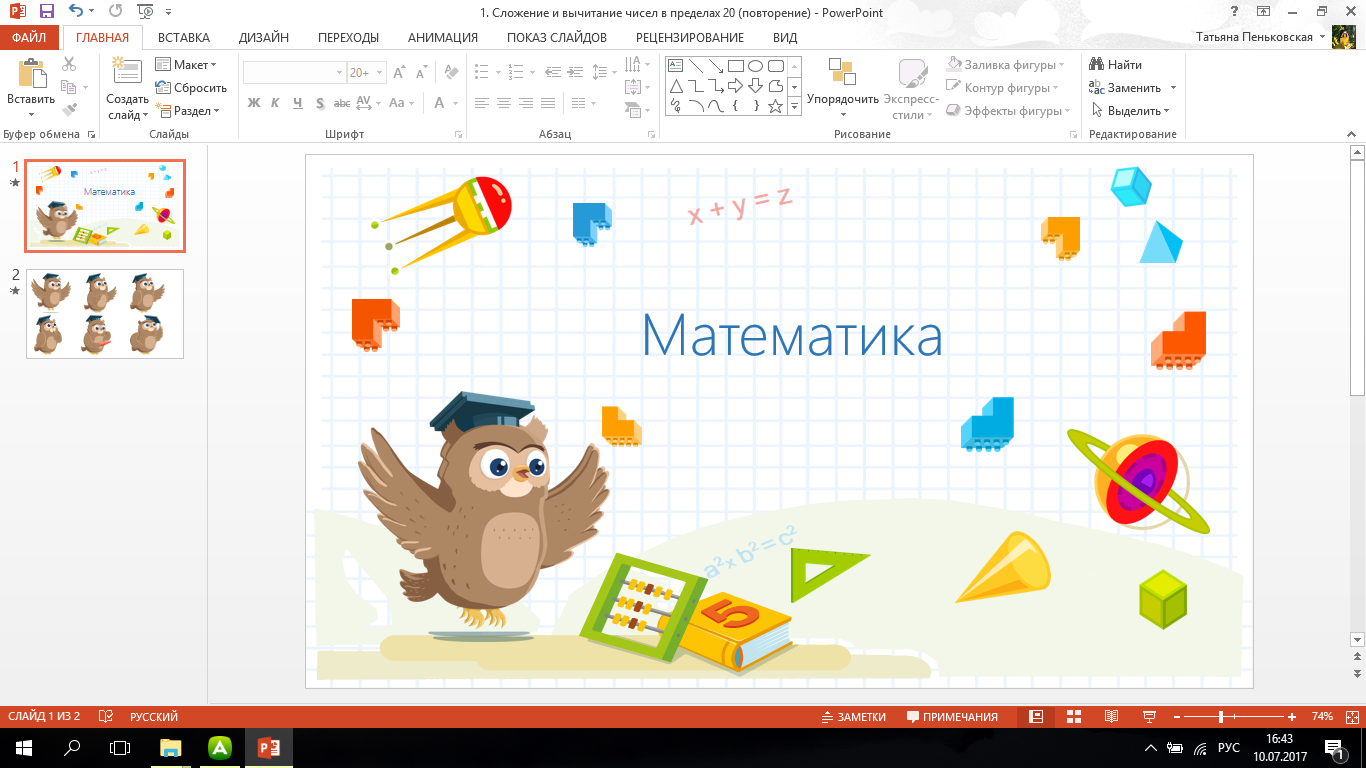 Здравствуйте, ребята! 
Я рада новой встрече с вами!
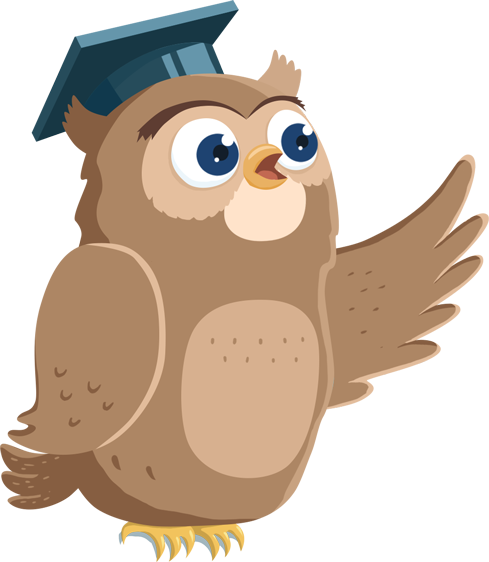 Найдите тему нашего урока на стр. 42 учебника. Чему мы будем учиться на уроке?
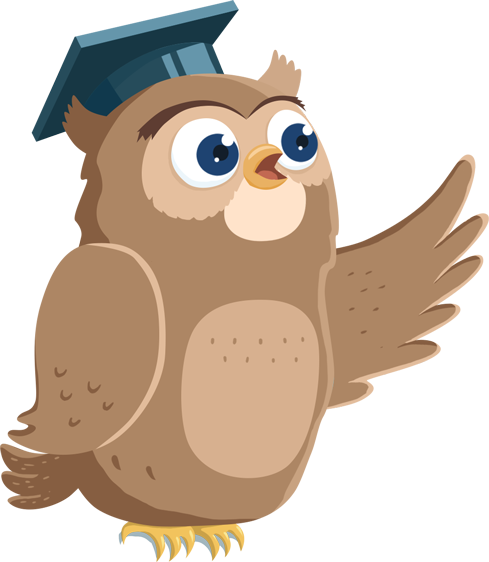 Соедините «друзей» - суммы и разности.
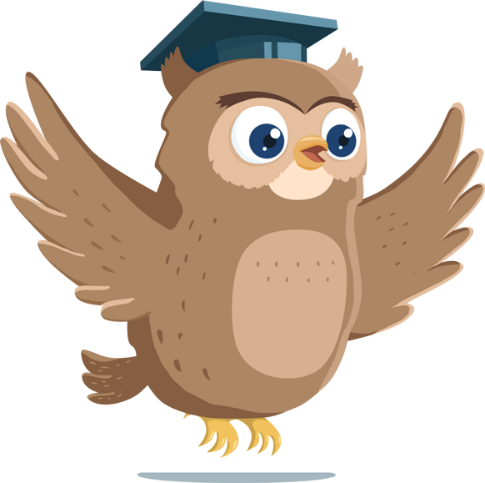 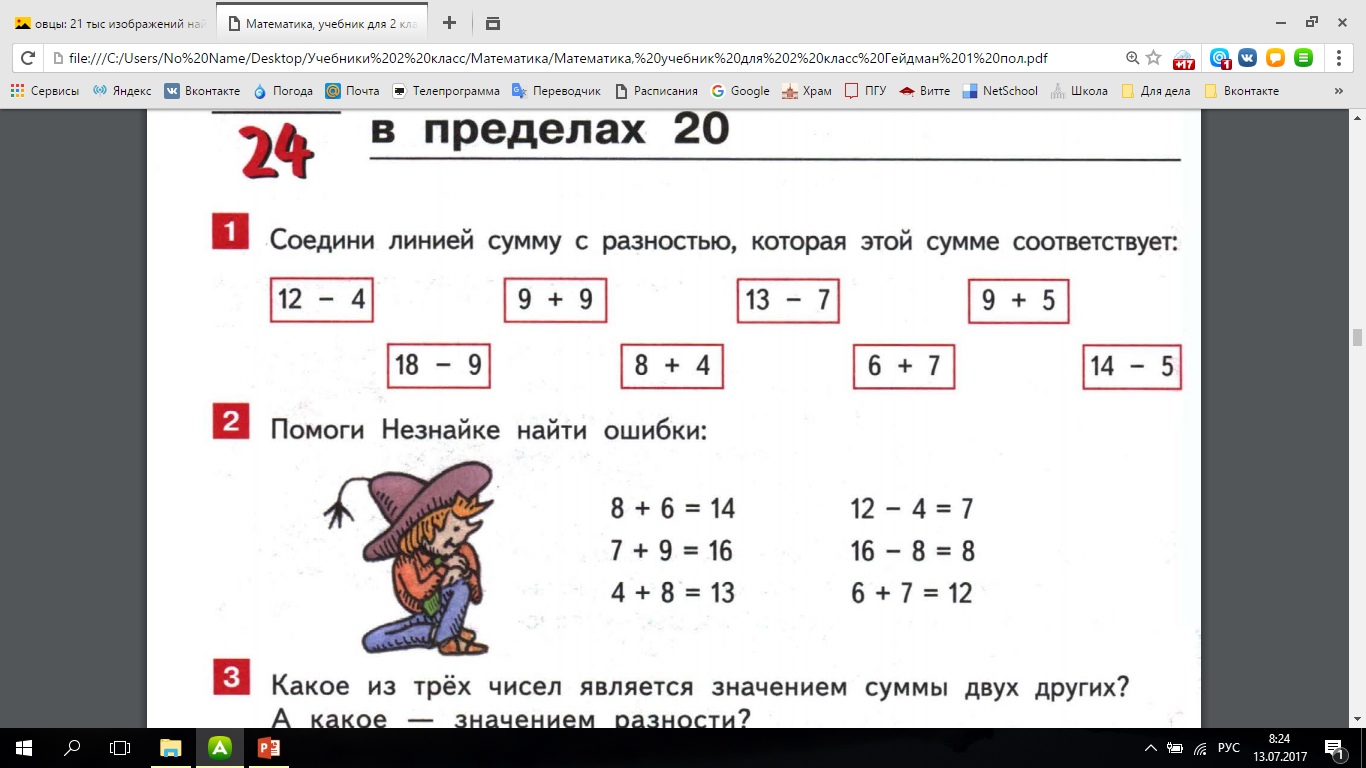 Помогите Незнайке найти ошибки!
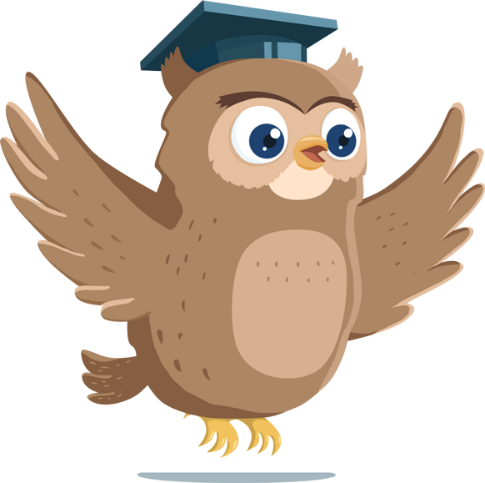 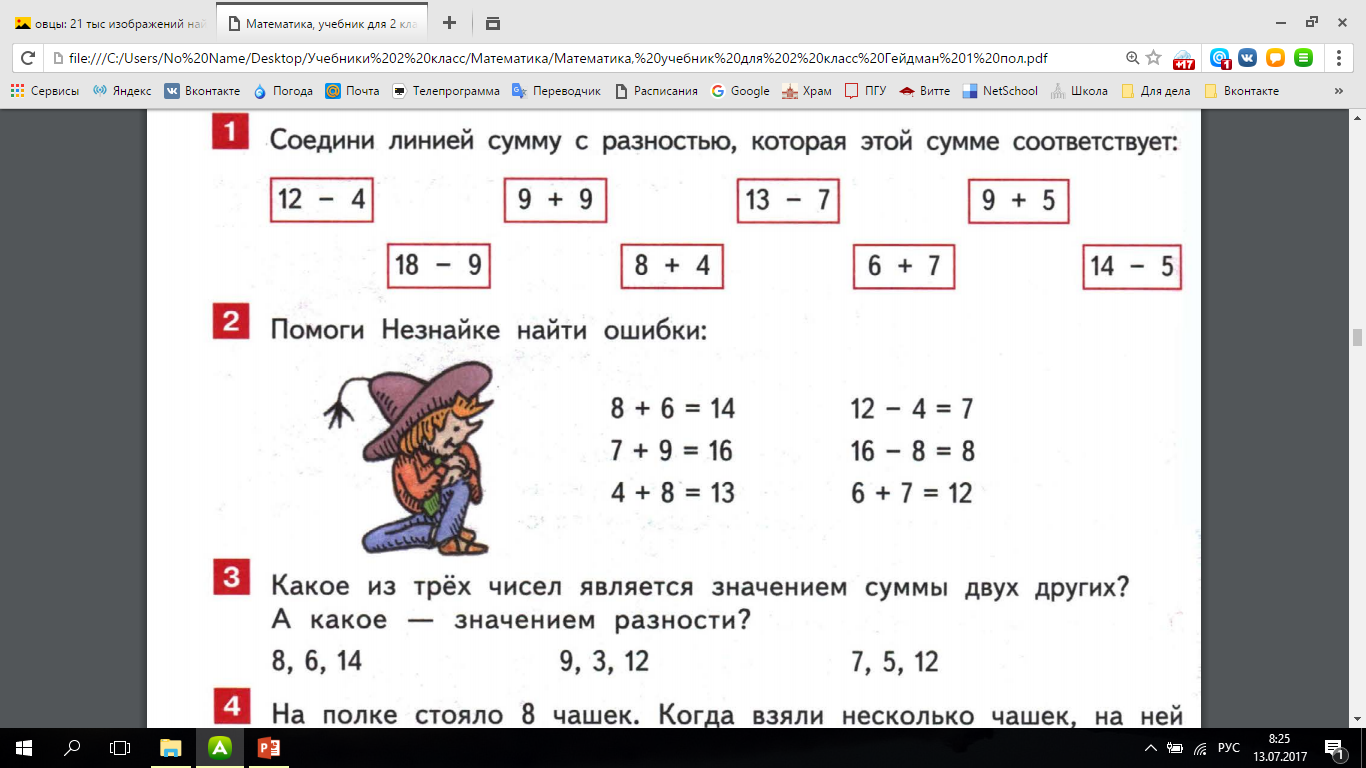 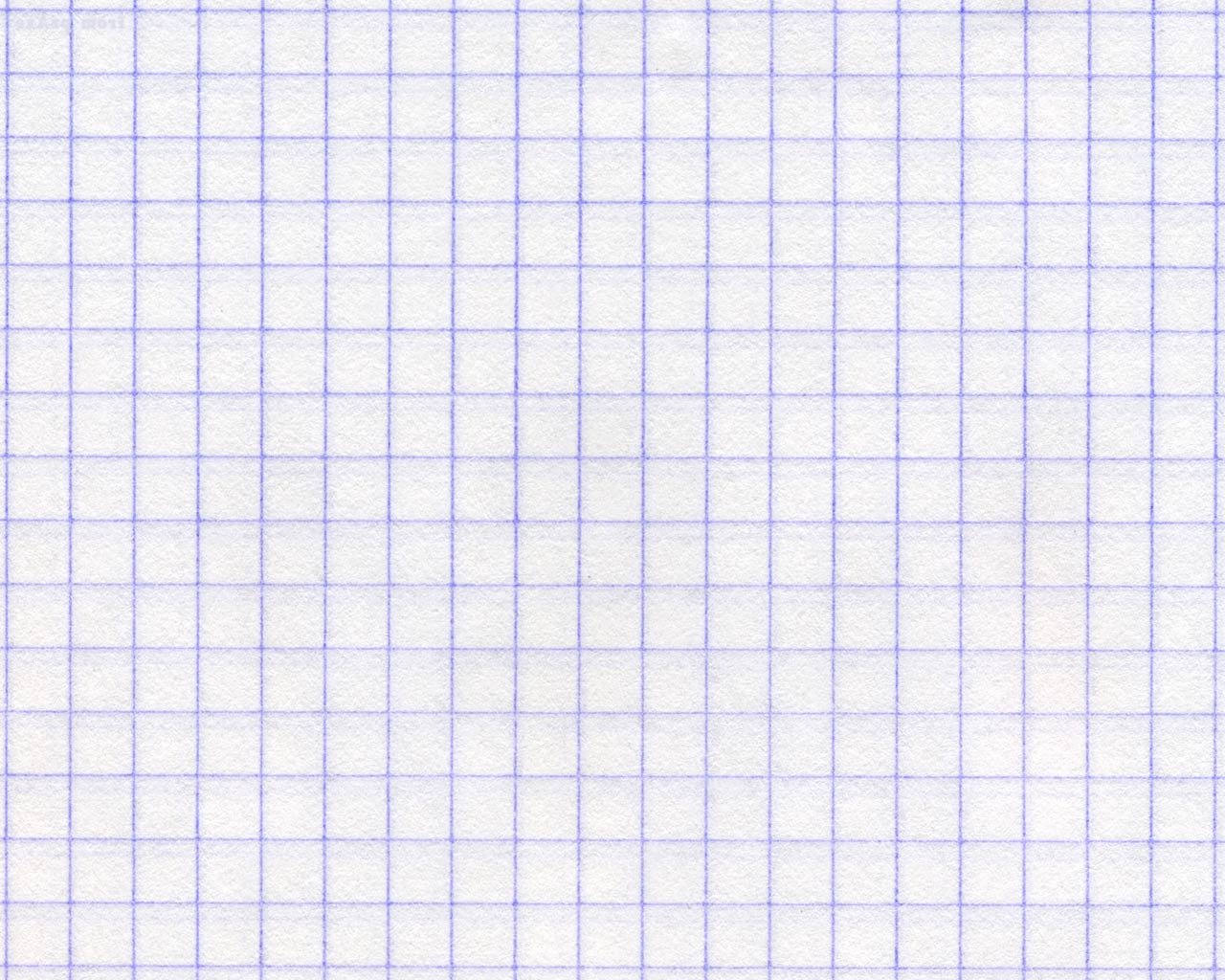 Составьте по 3 равенства из чисел. Где ловушка?
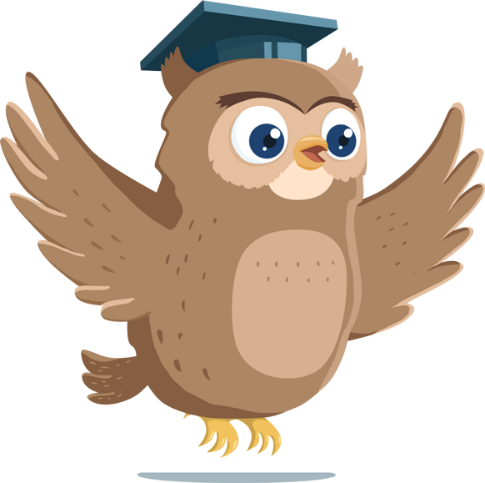 8, 6, 14
9, 3, 12
7, 6, 12
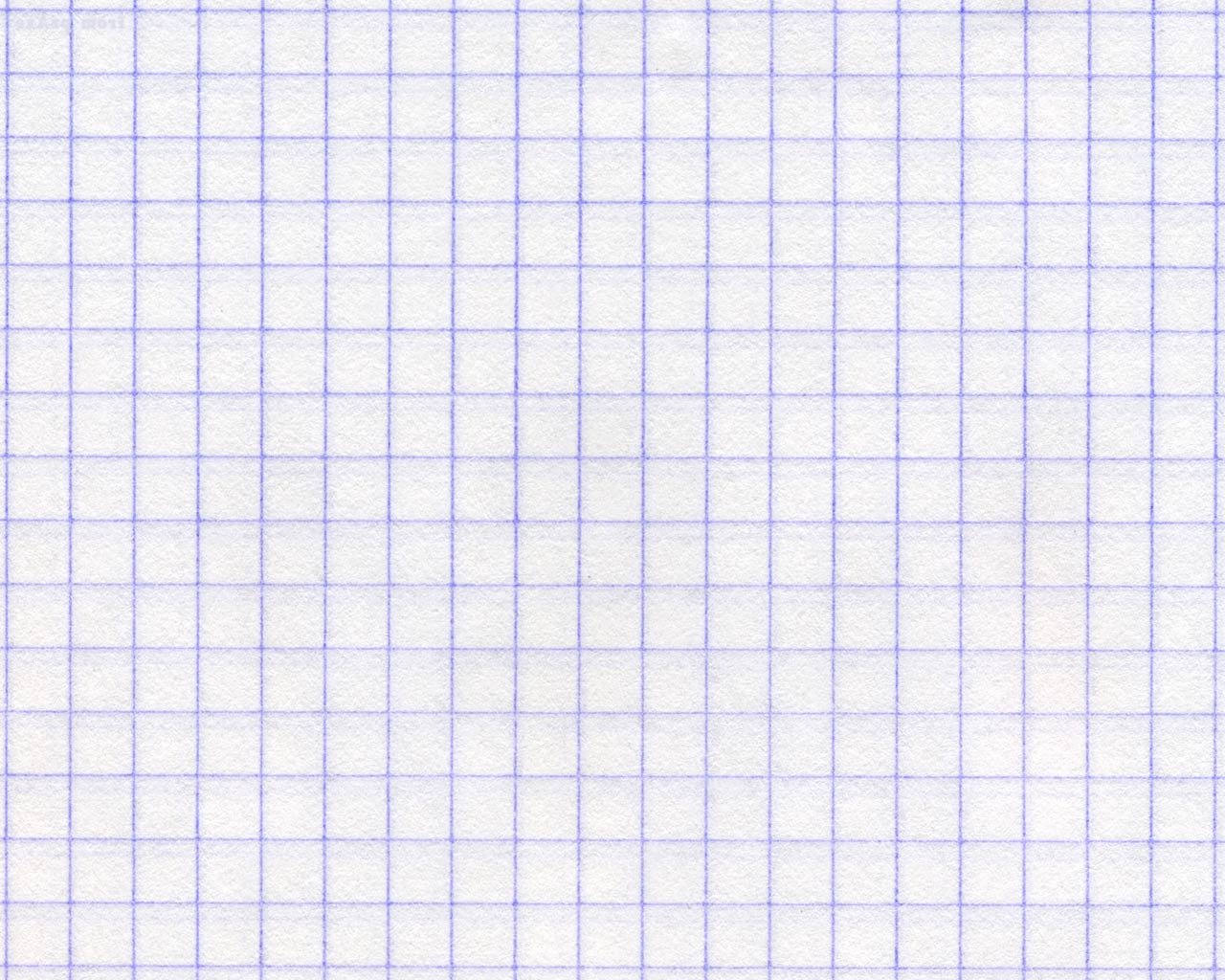 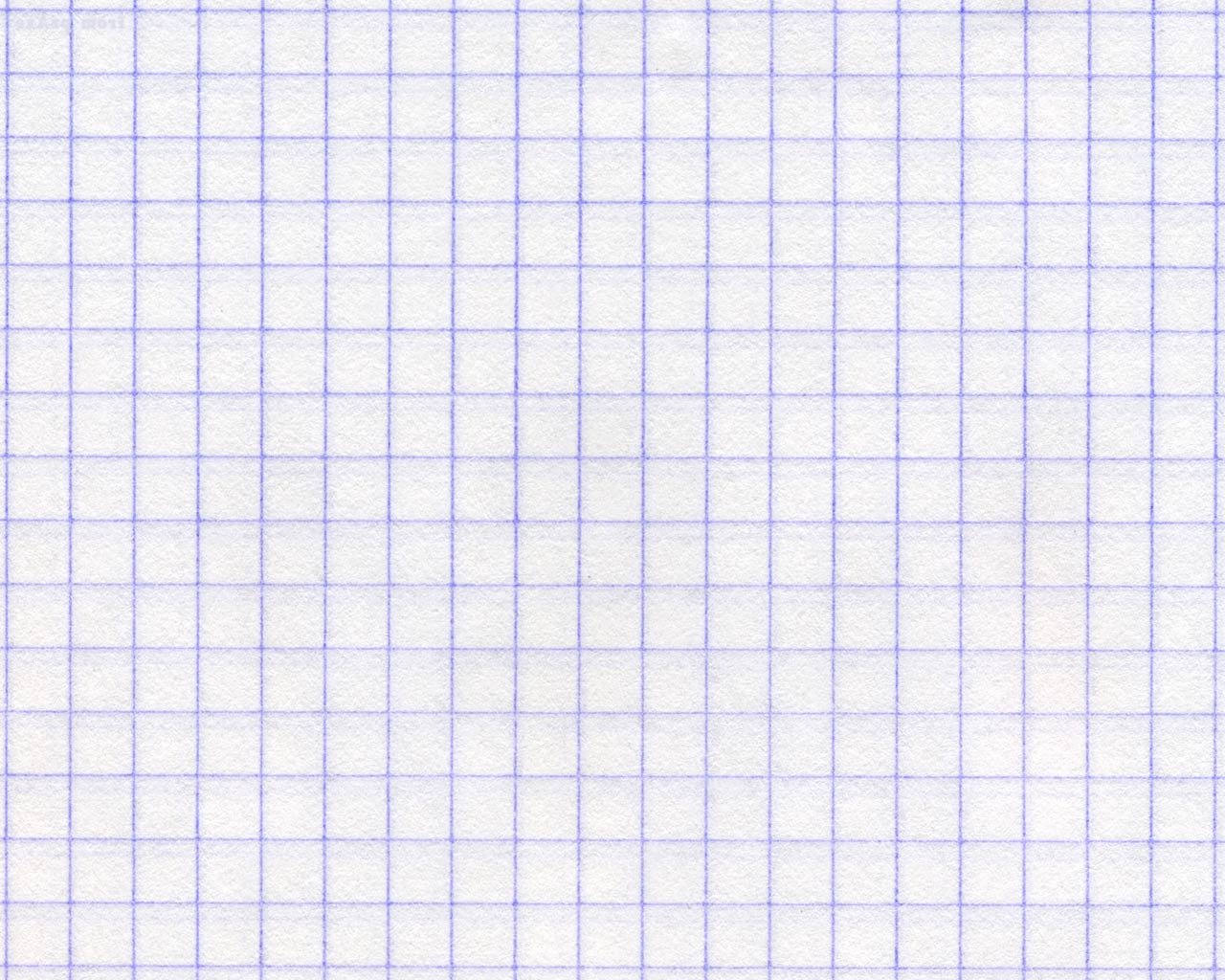 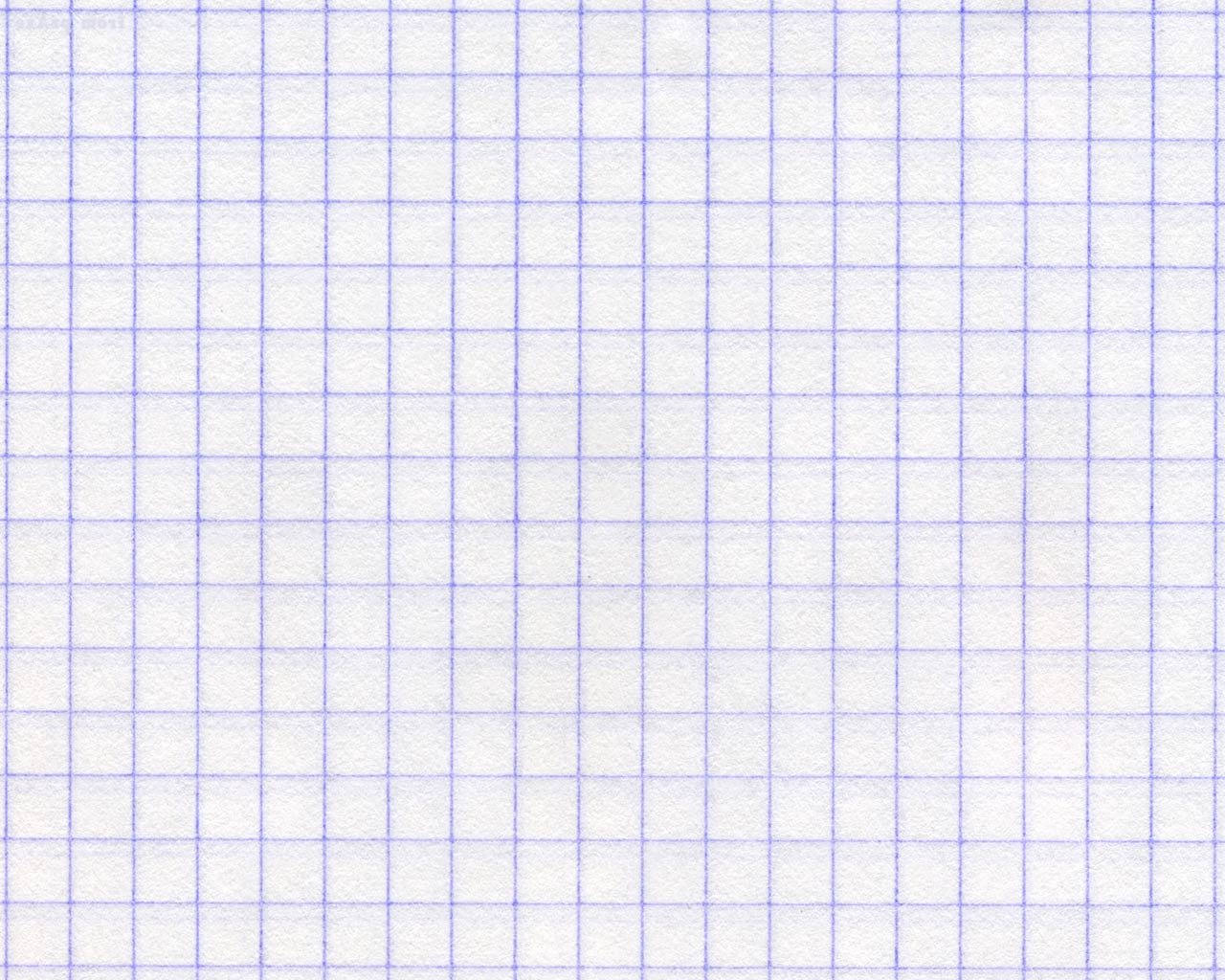 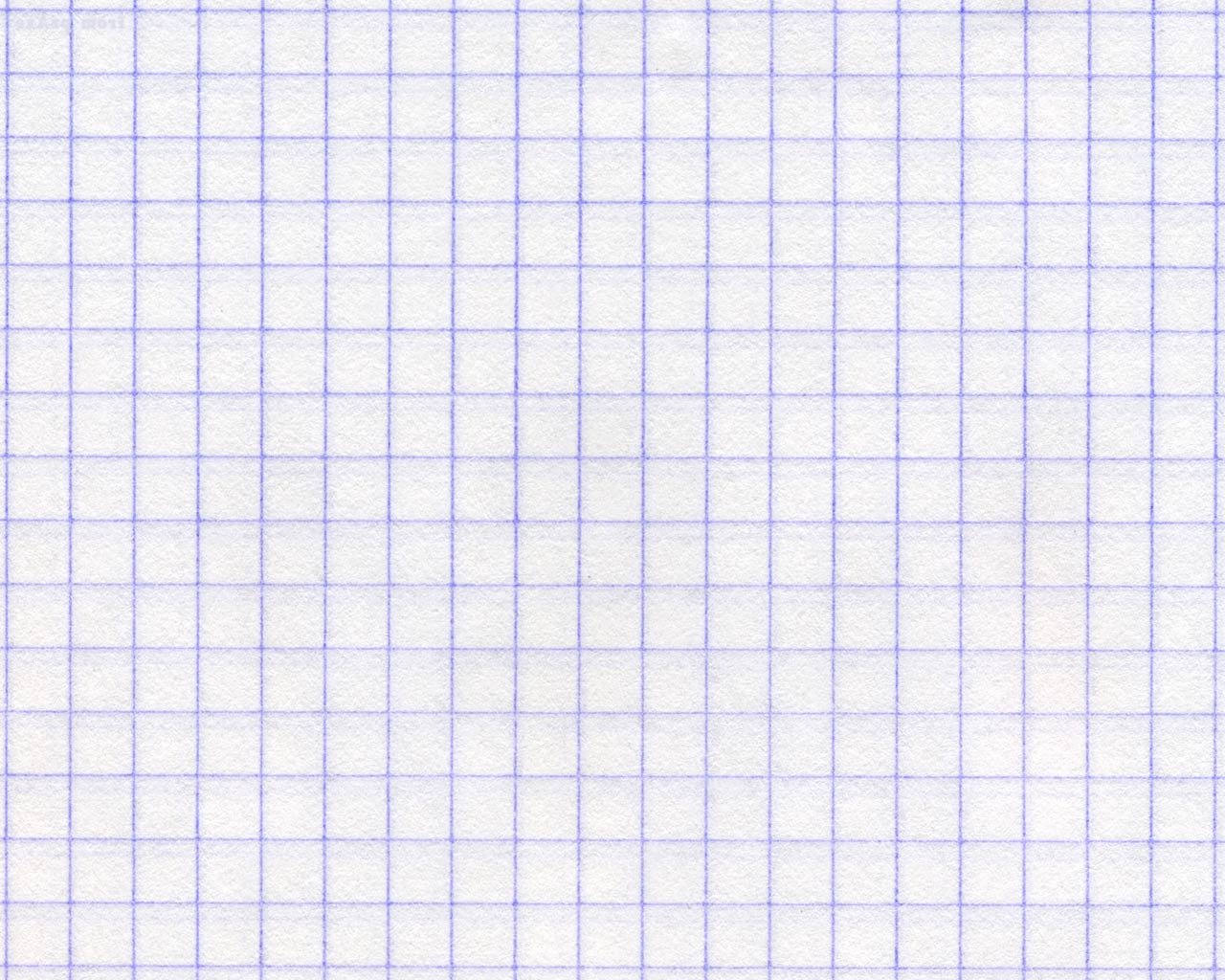 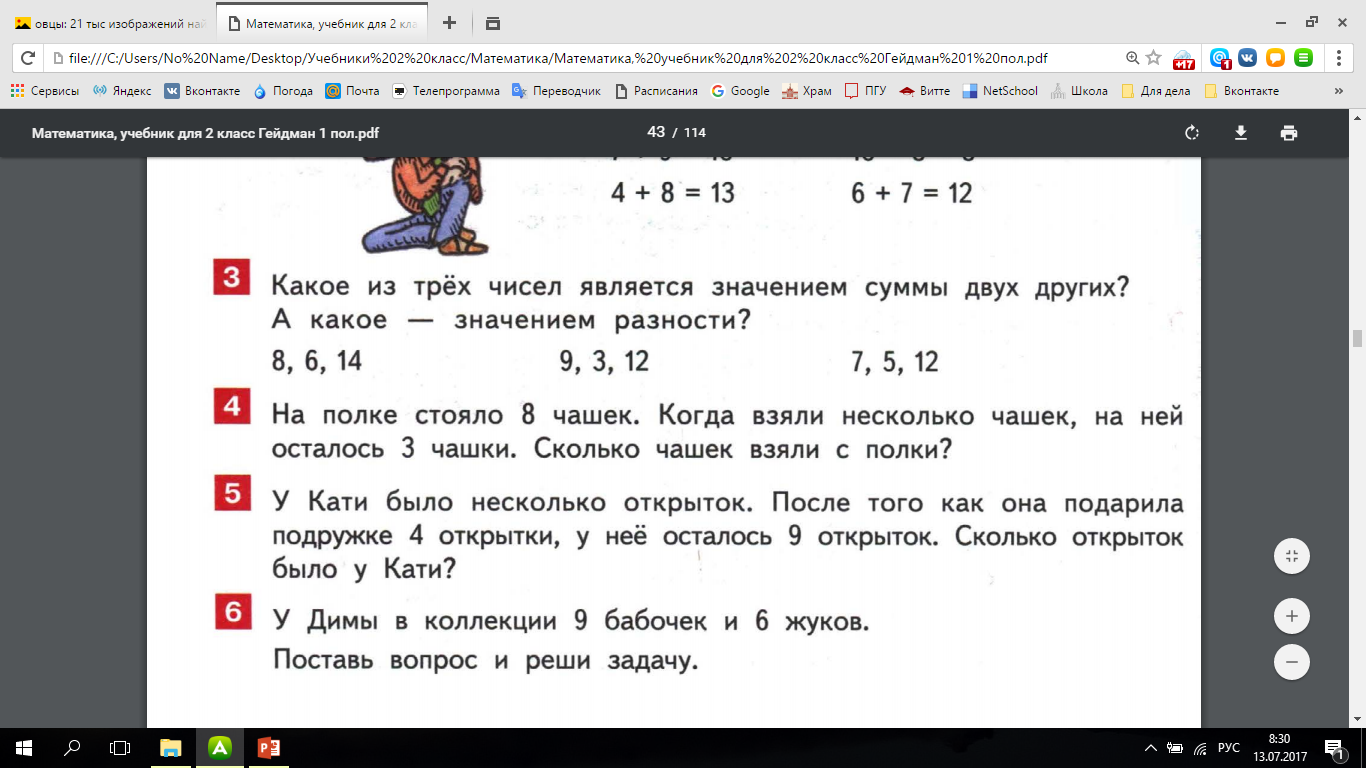 8 ч.
Было:
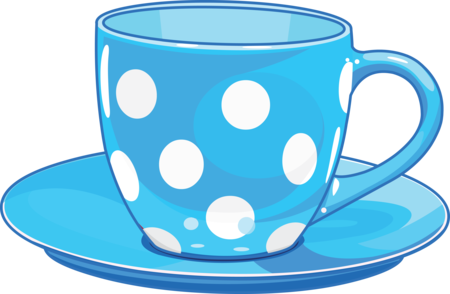 ? ч.
Взяли:
Осталось:
3 ч.
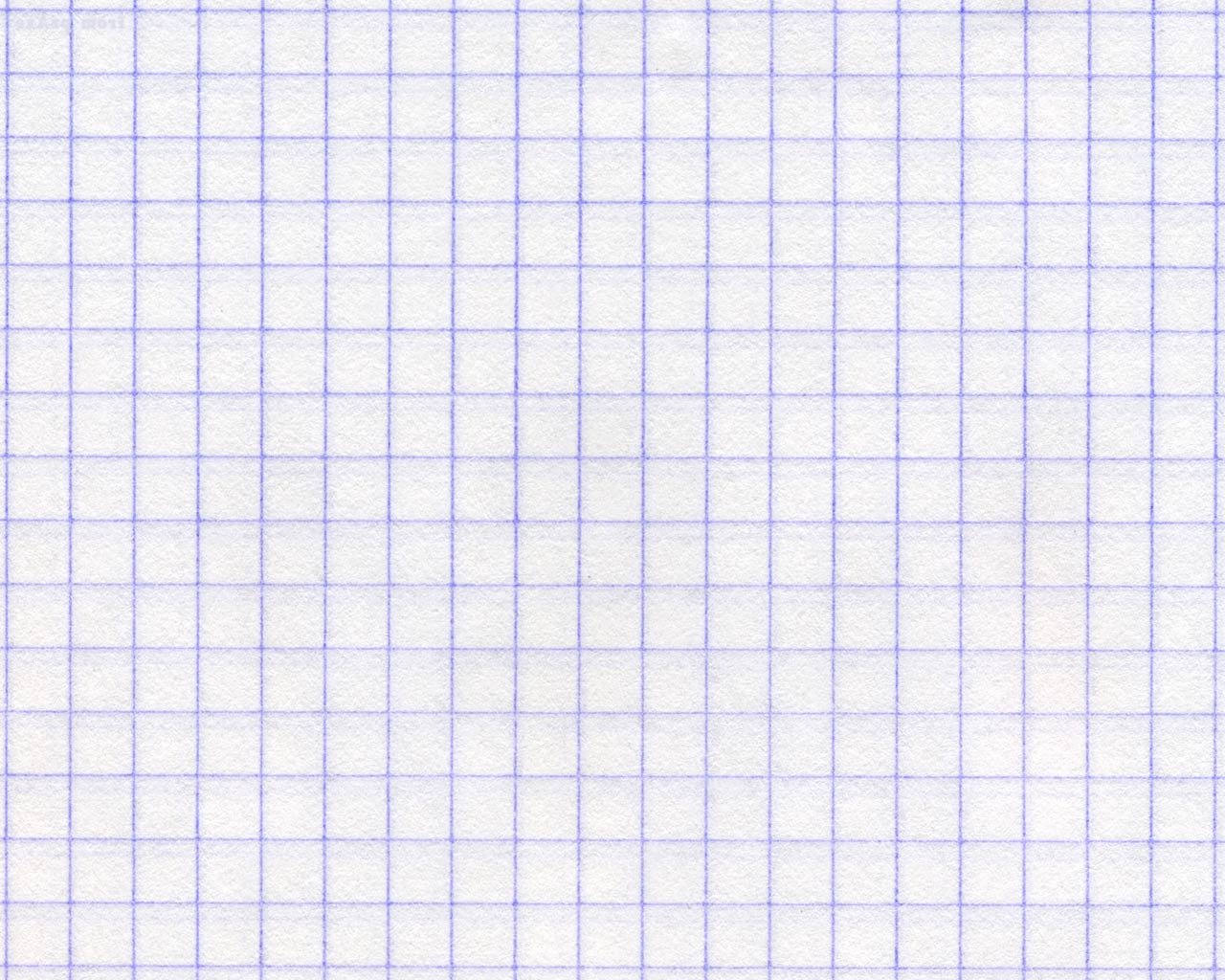 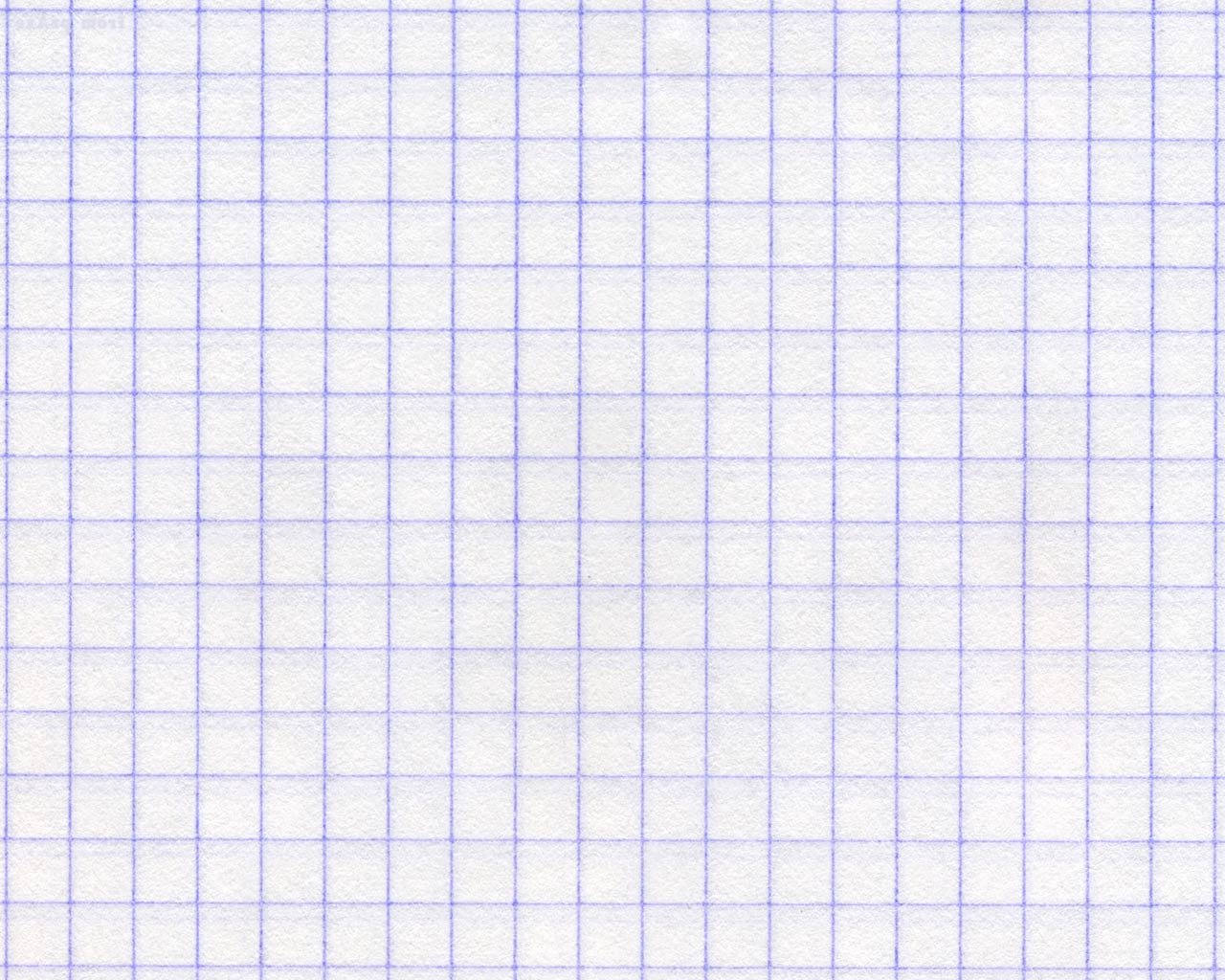 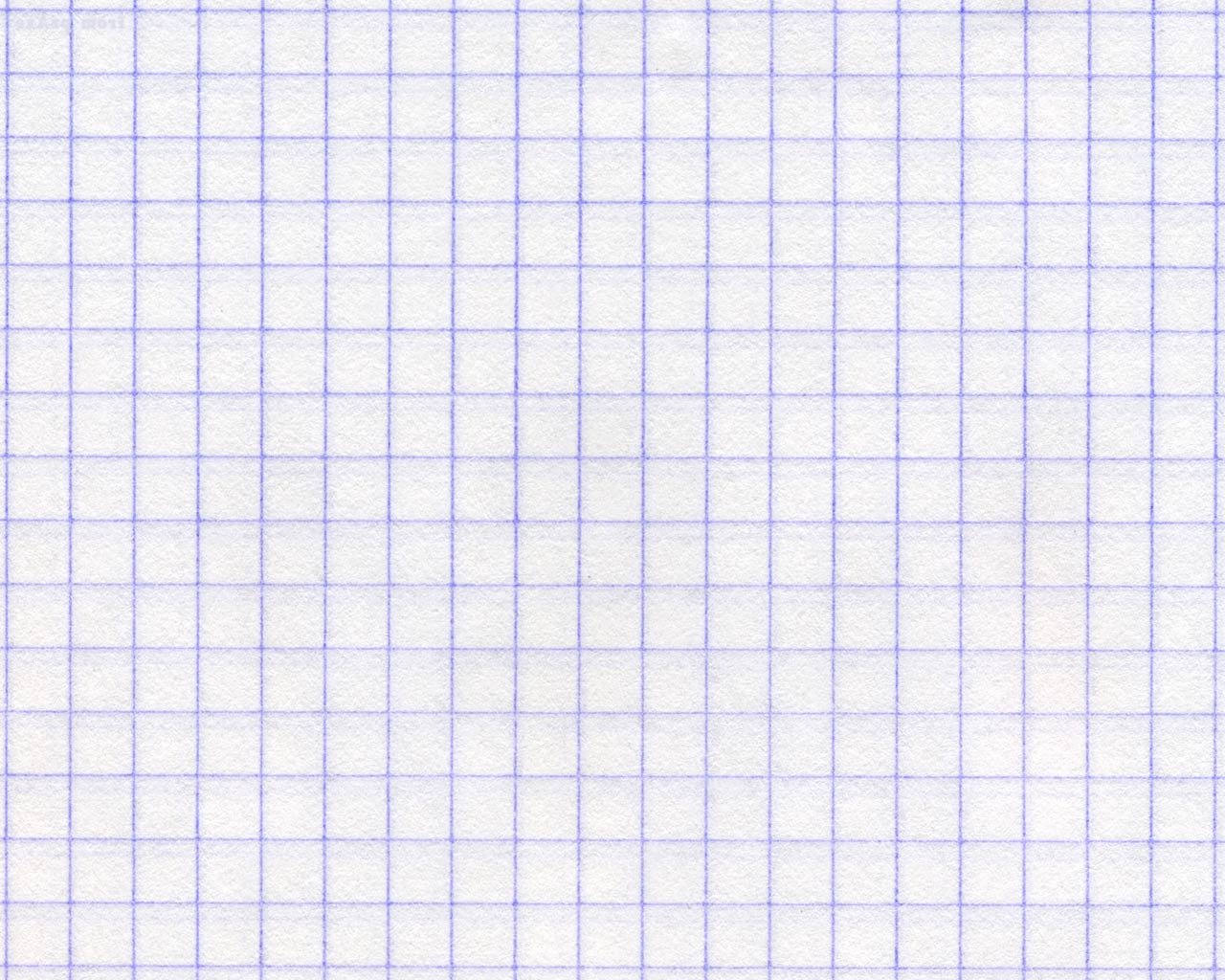 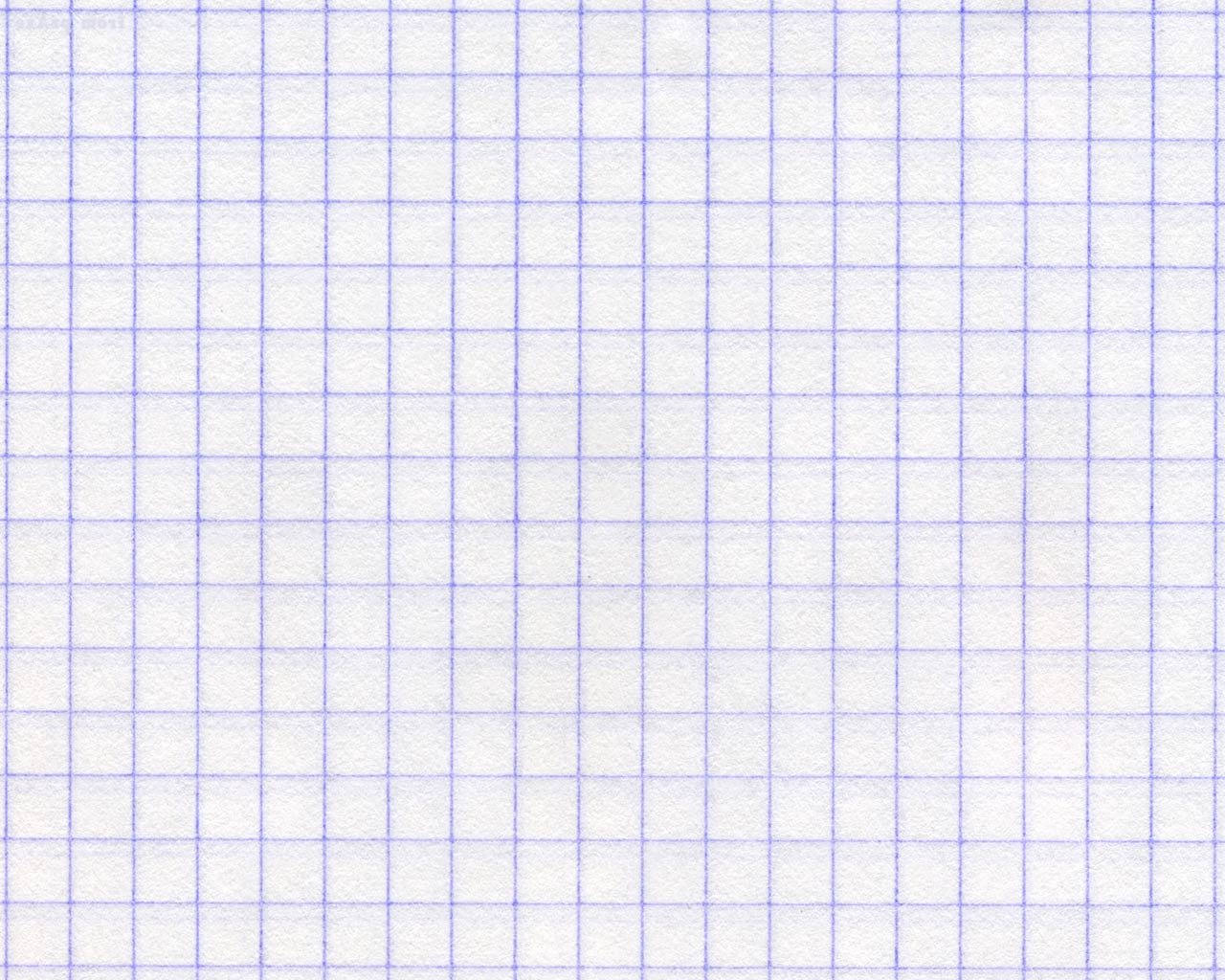 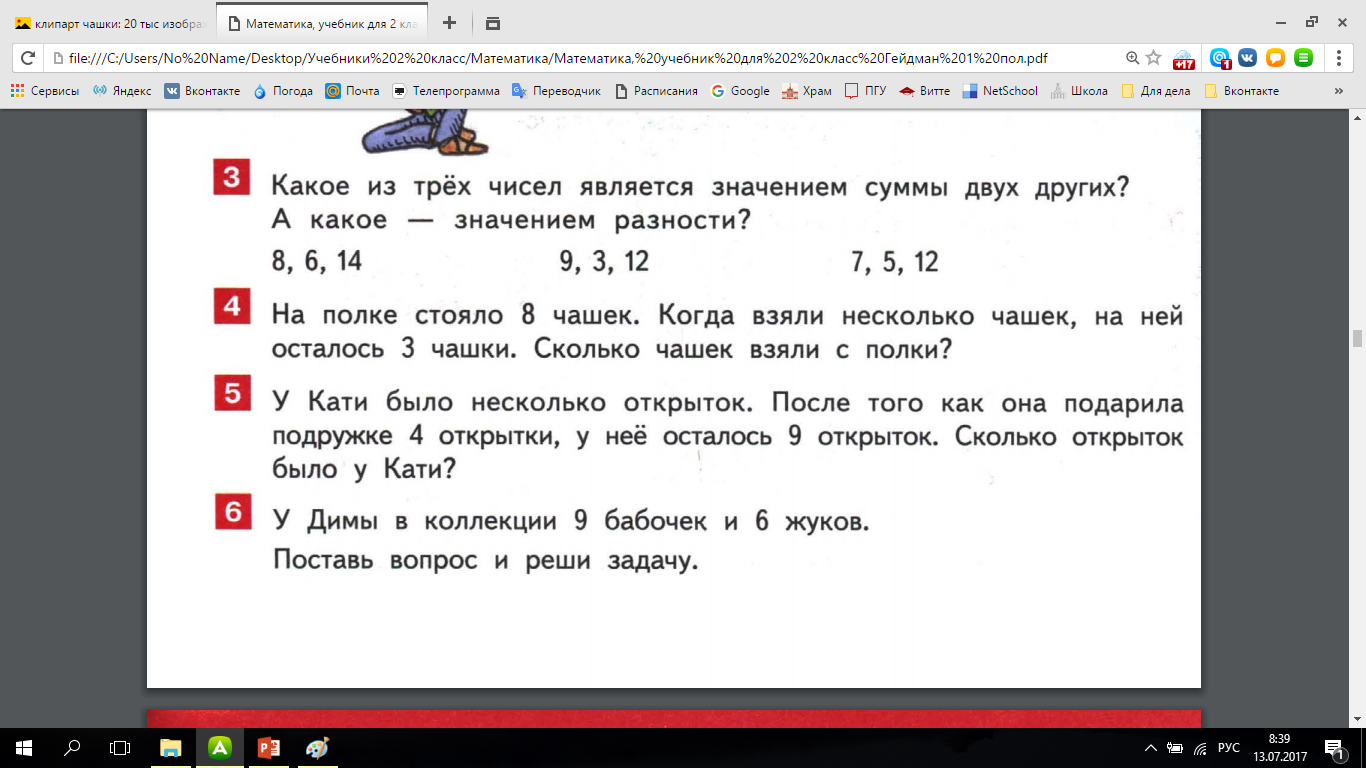 ? откр.
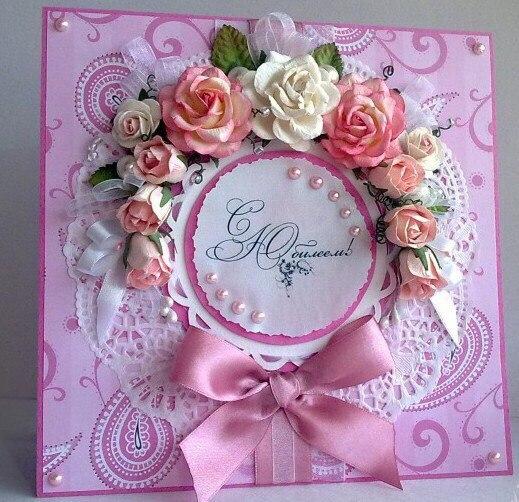 Было:
4 откр.
Подарила:
Осталось:
9 откр.
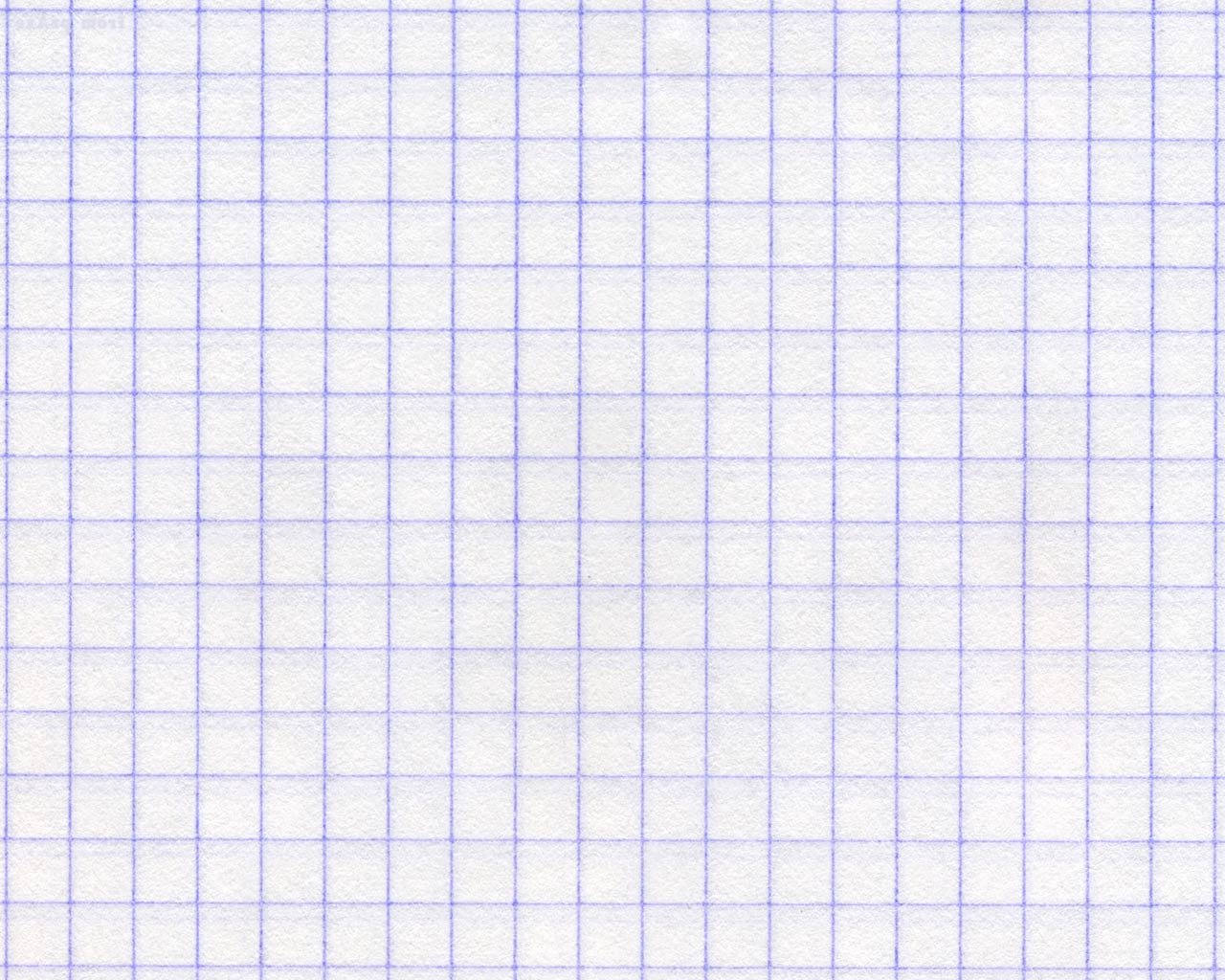 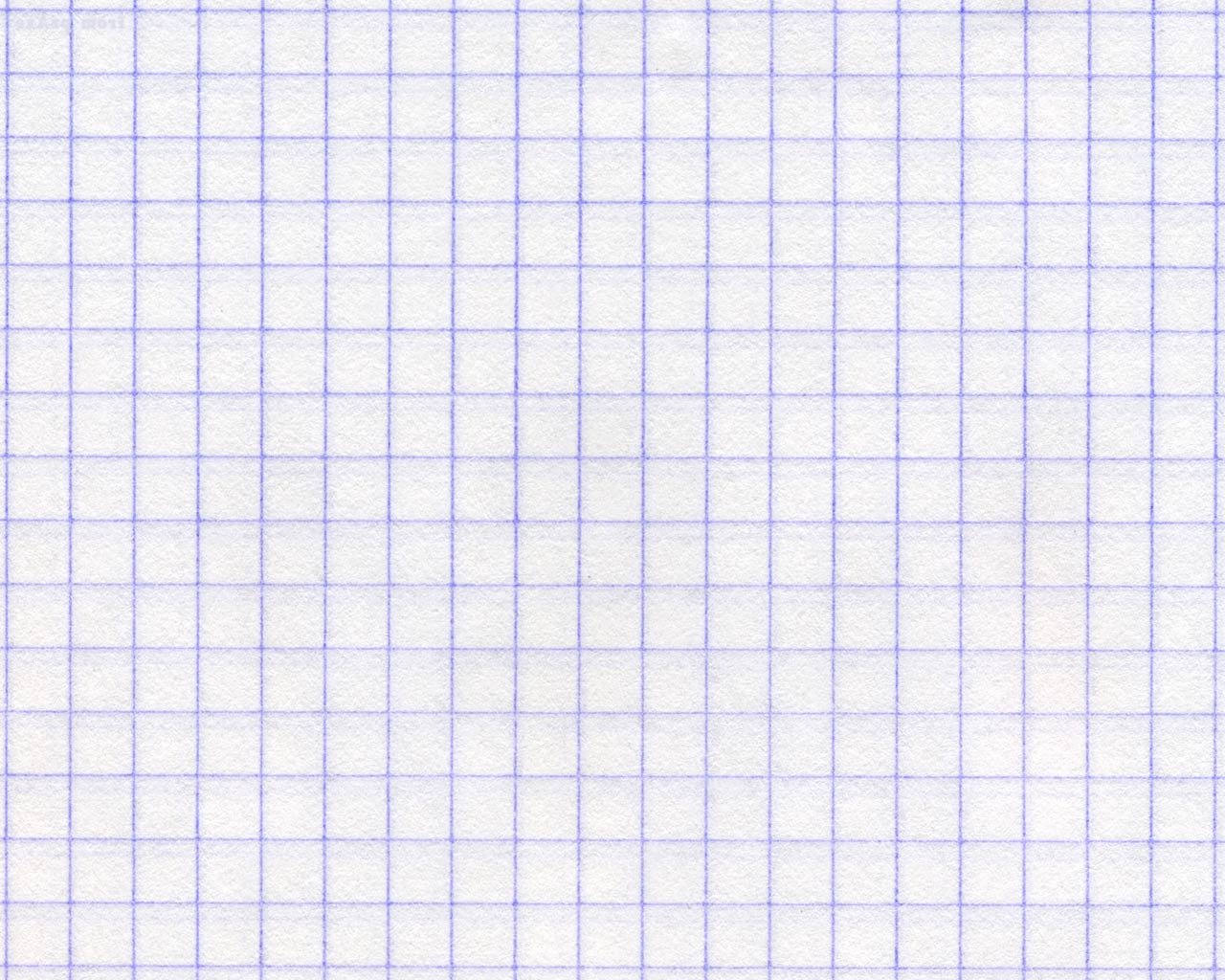 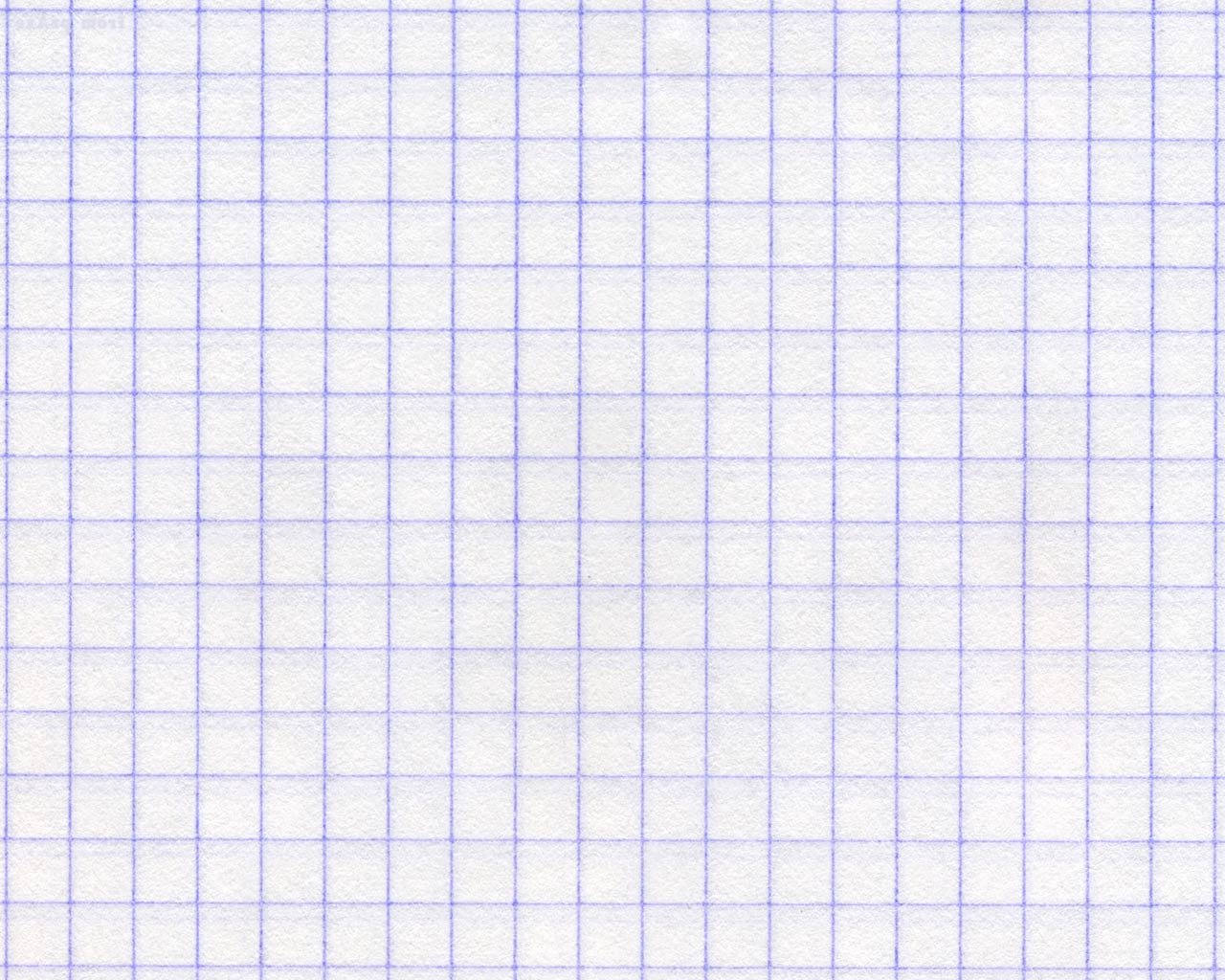 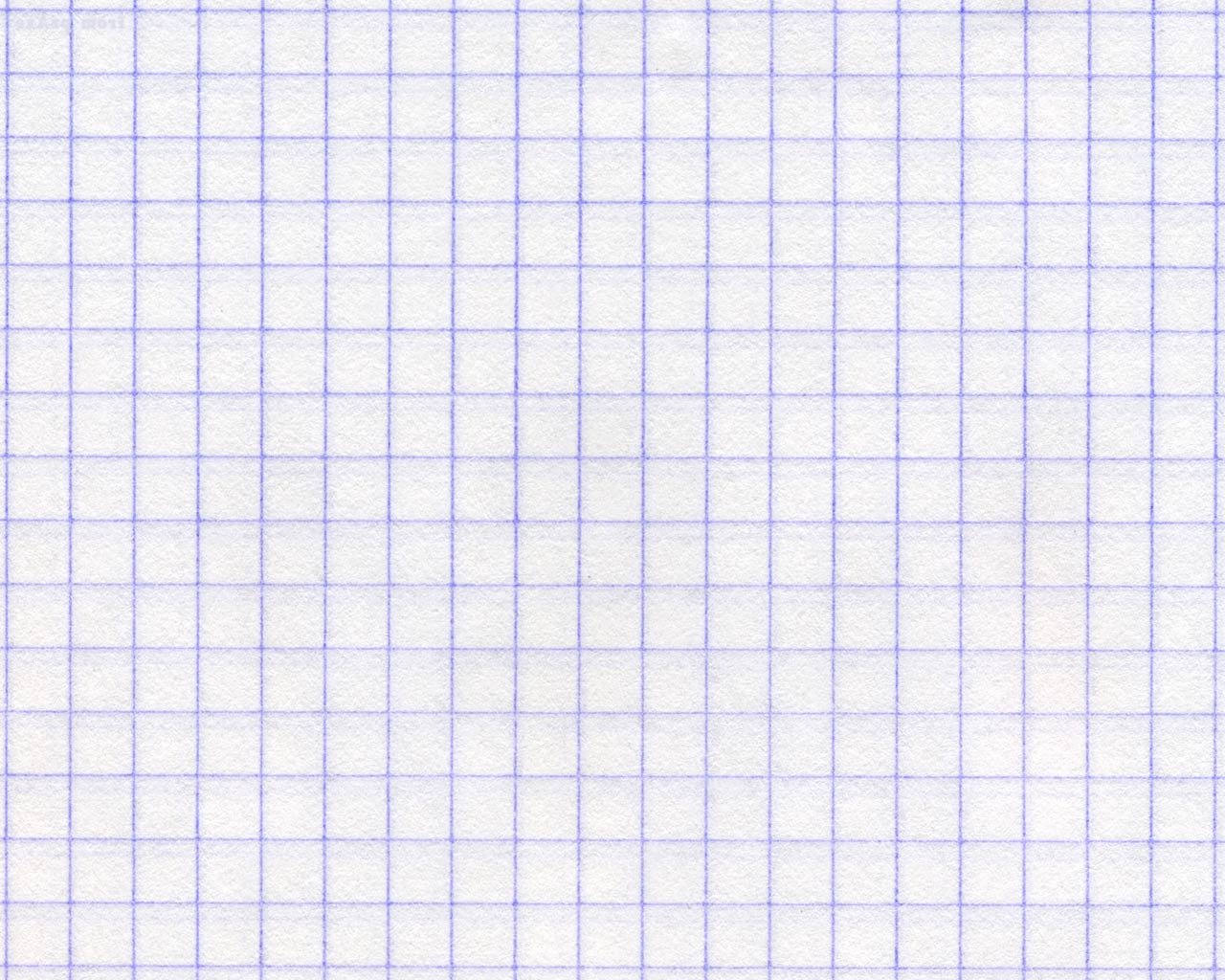 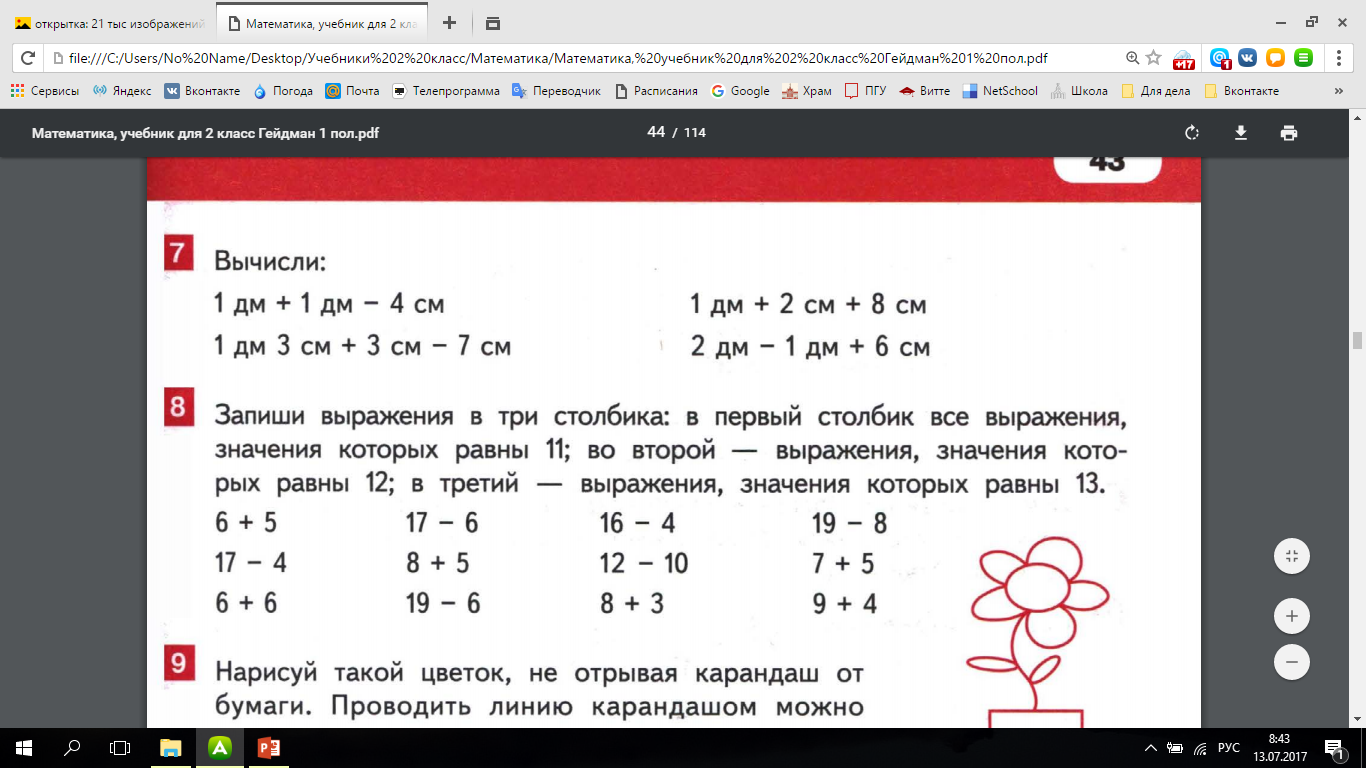 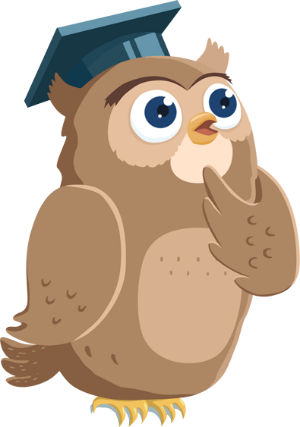 10 см + 10 см - 4 см =
1 дм+1 дм-4 см =
16 см =
1 дм 6 см
20 см - 4 см =
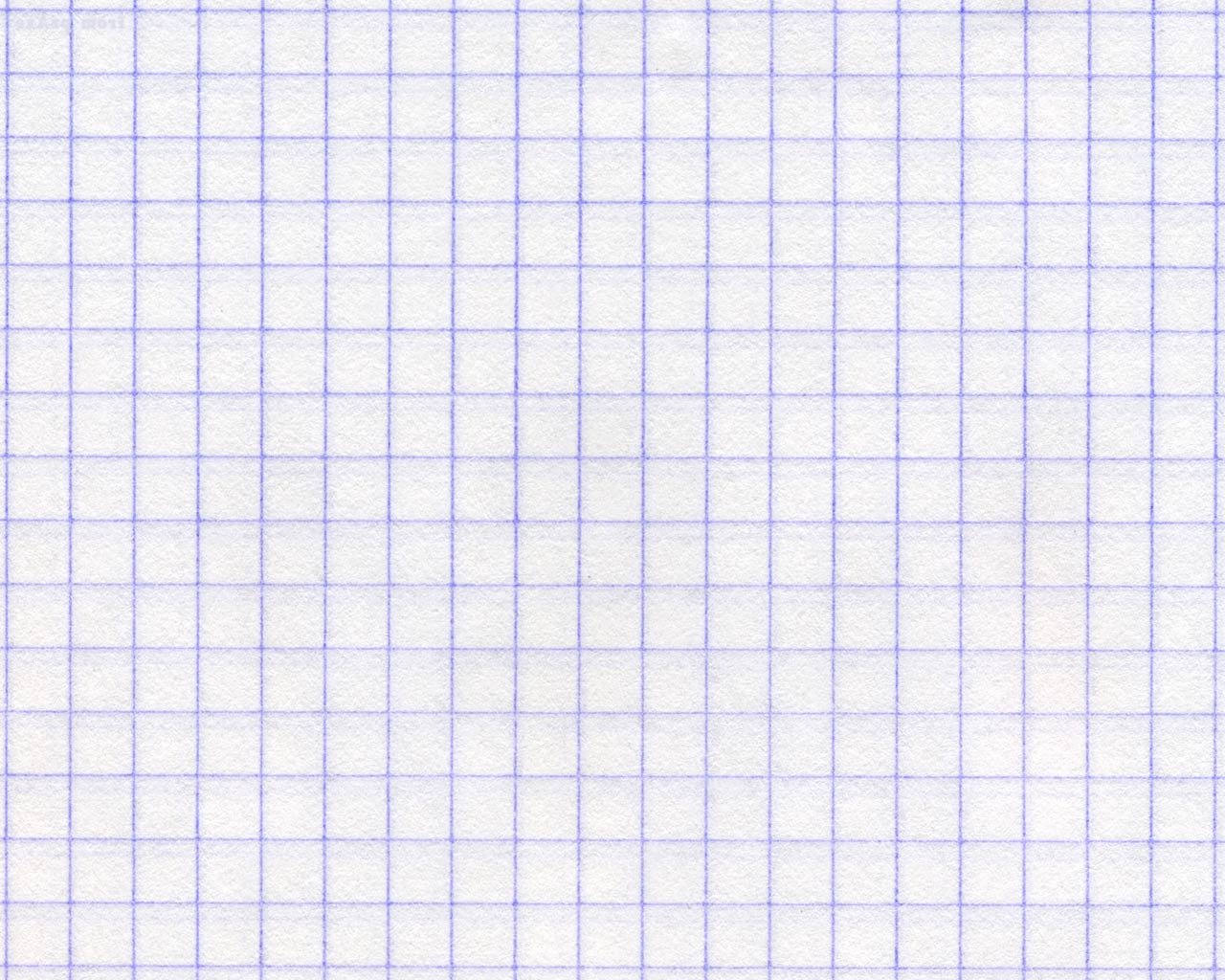 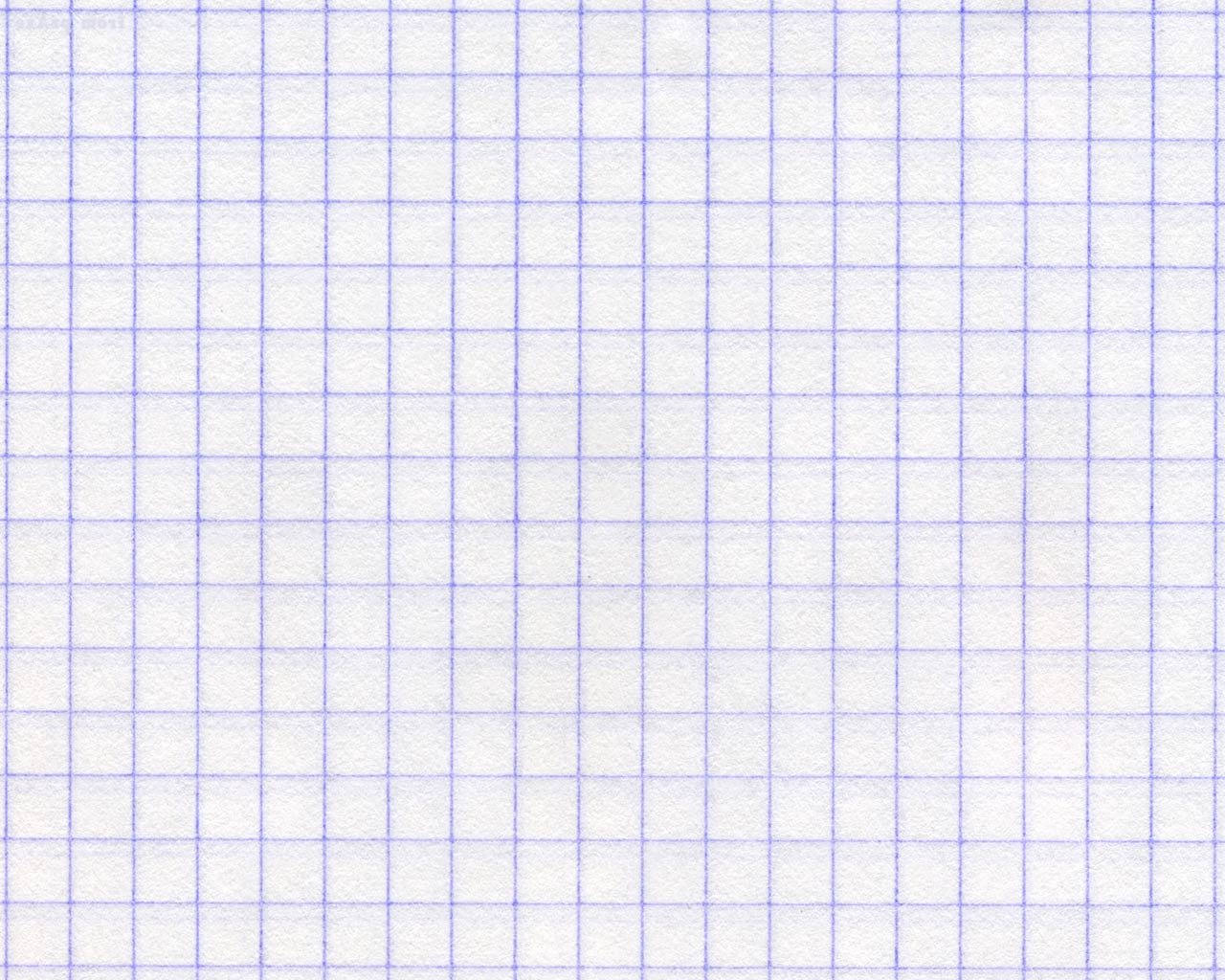 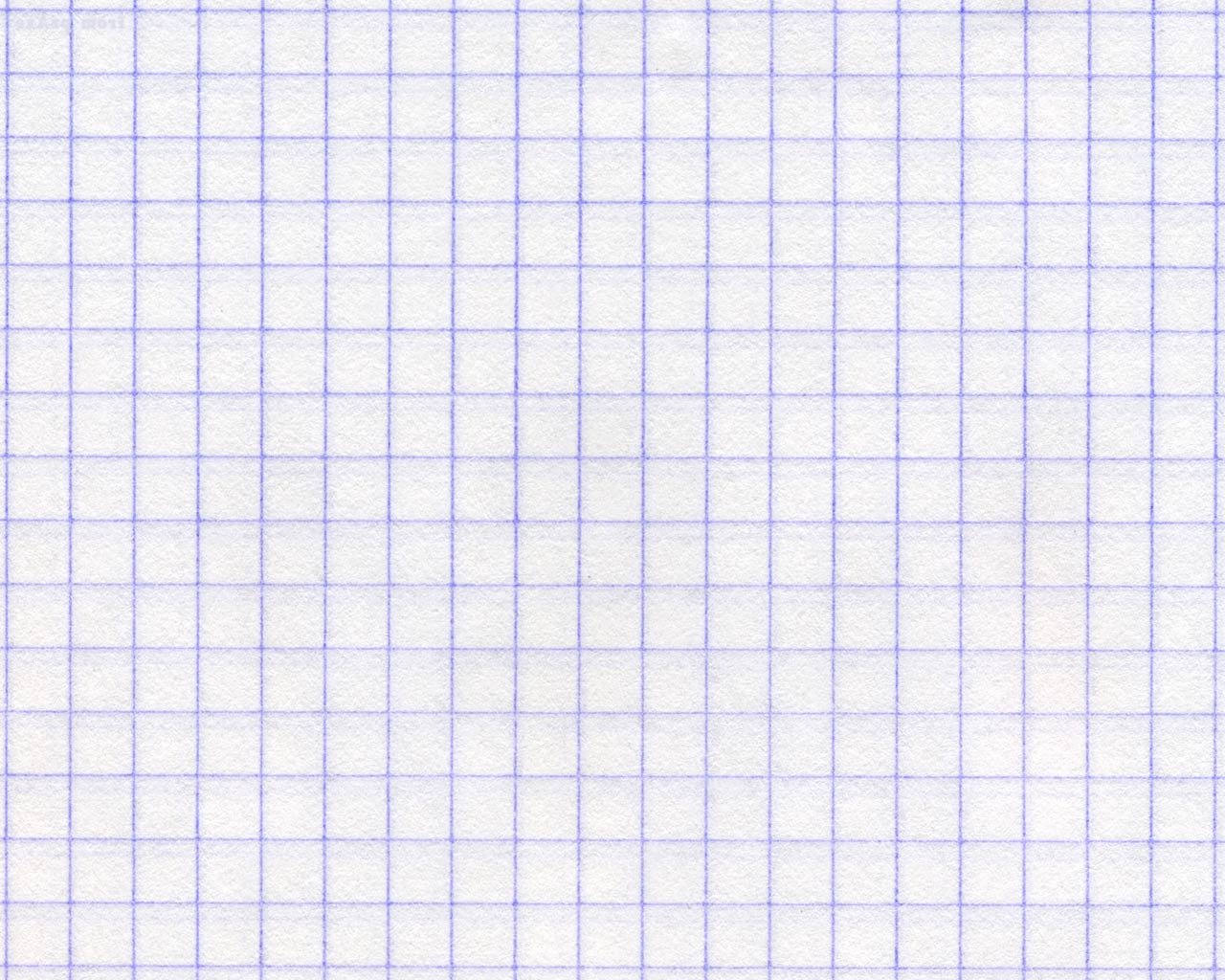 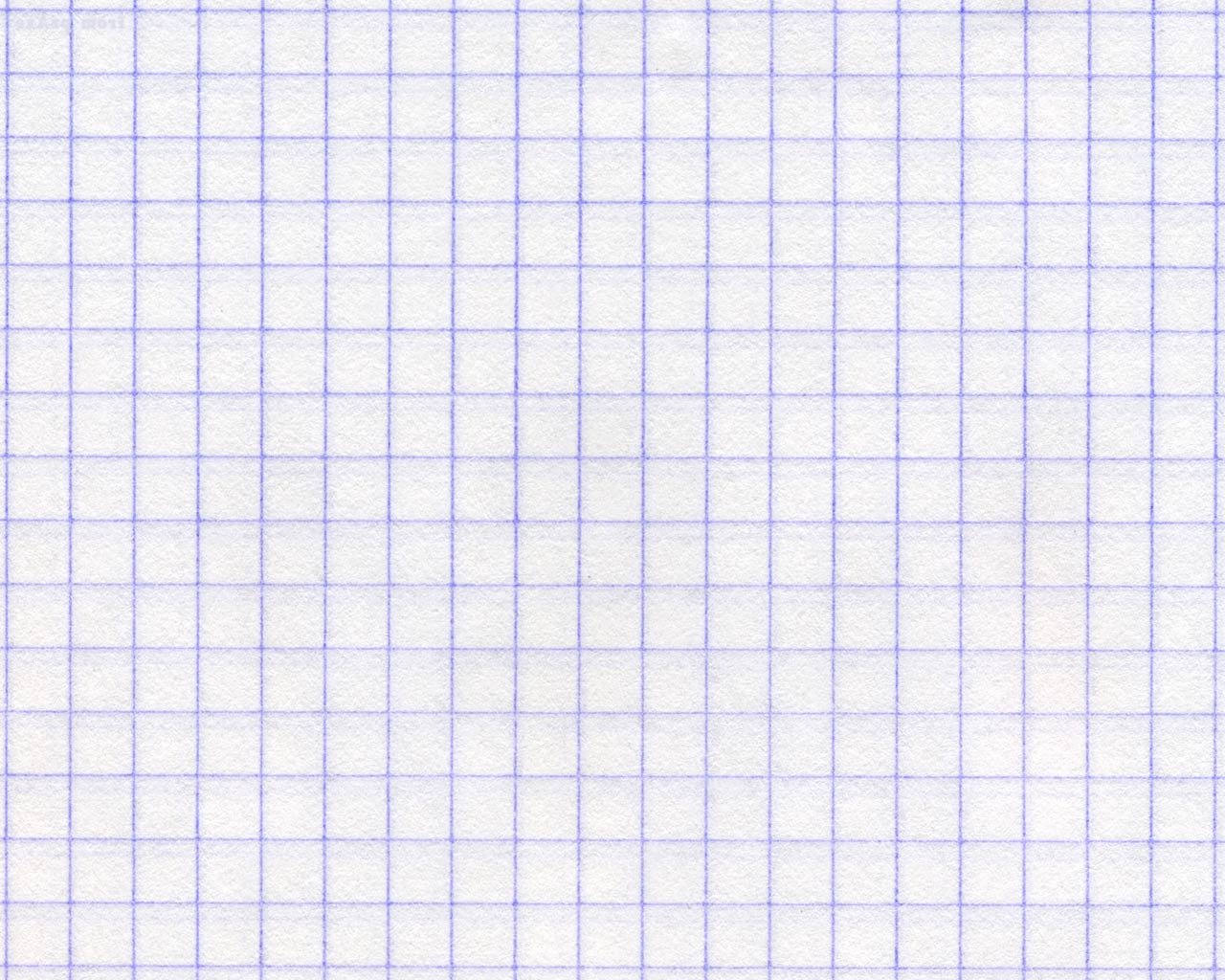 Что нужно сделать в №8?
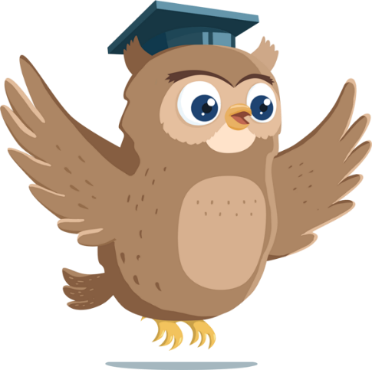 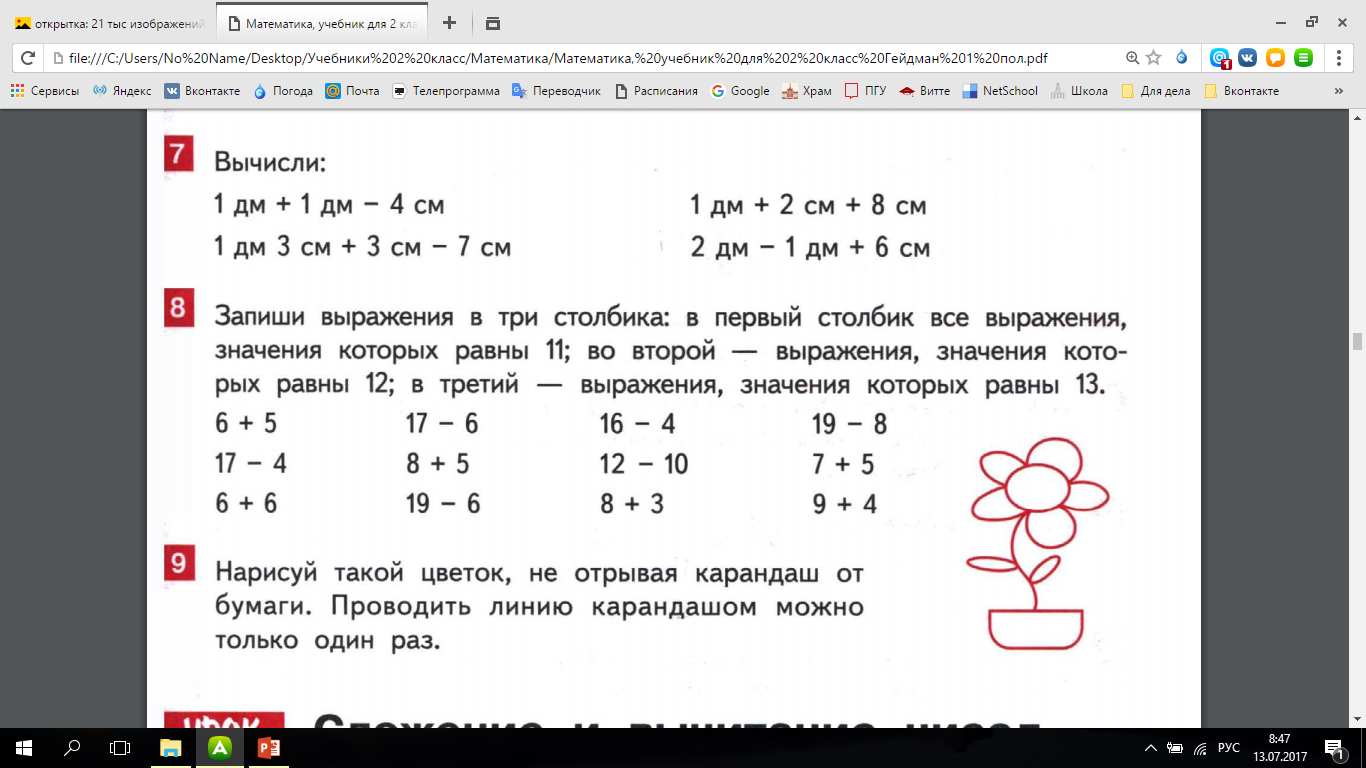 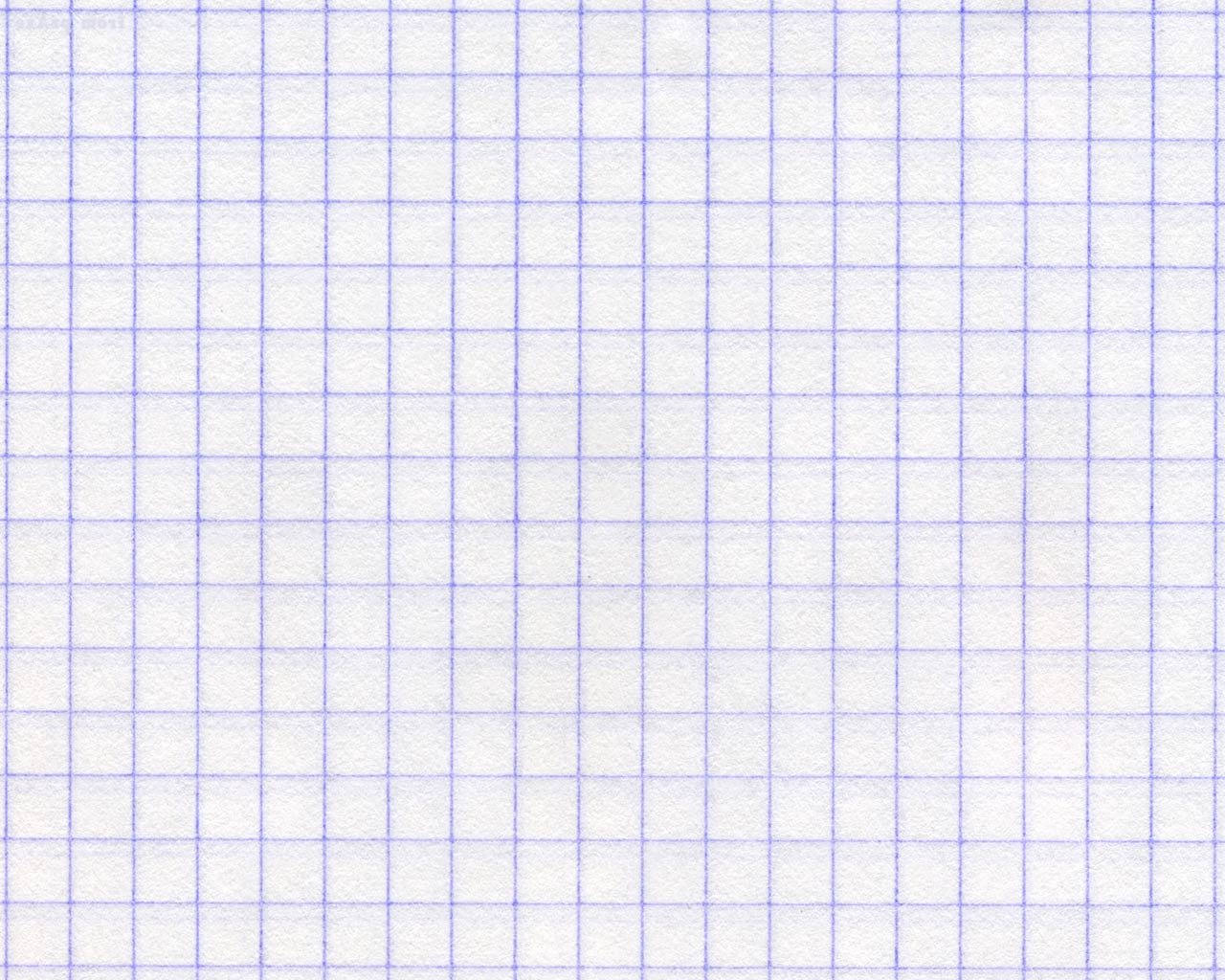 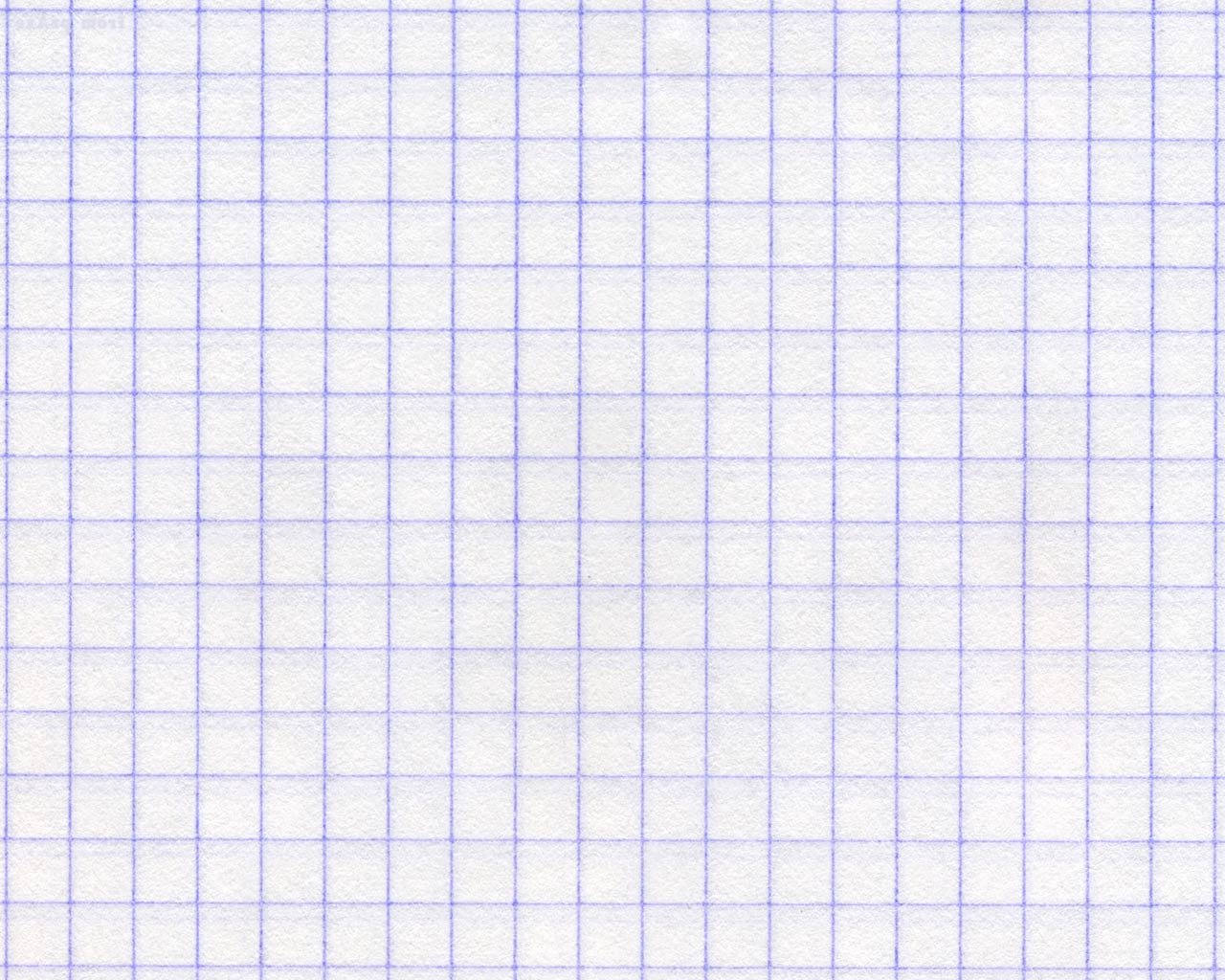 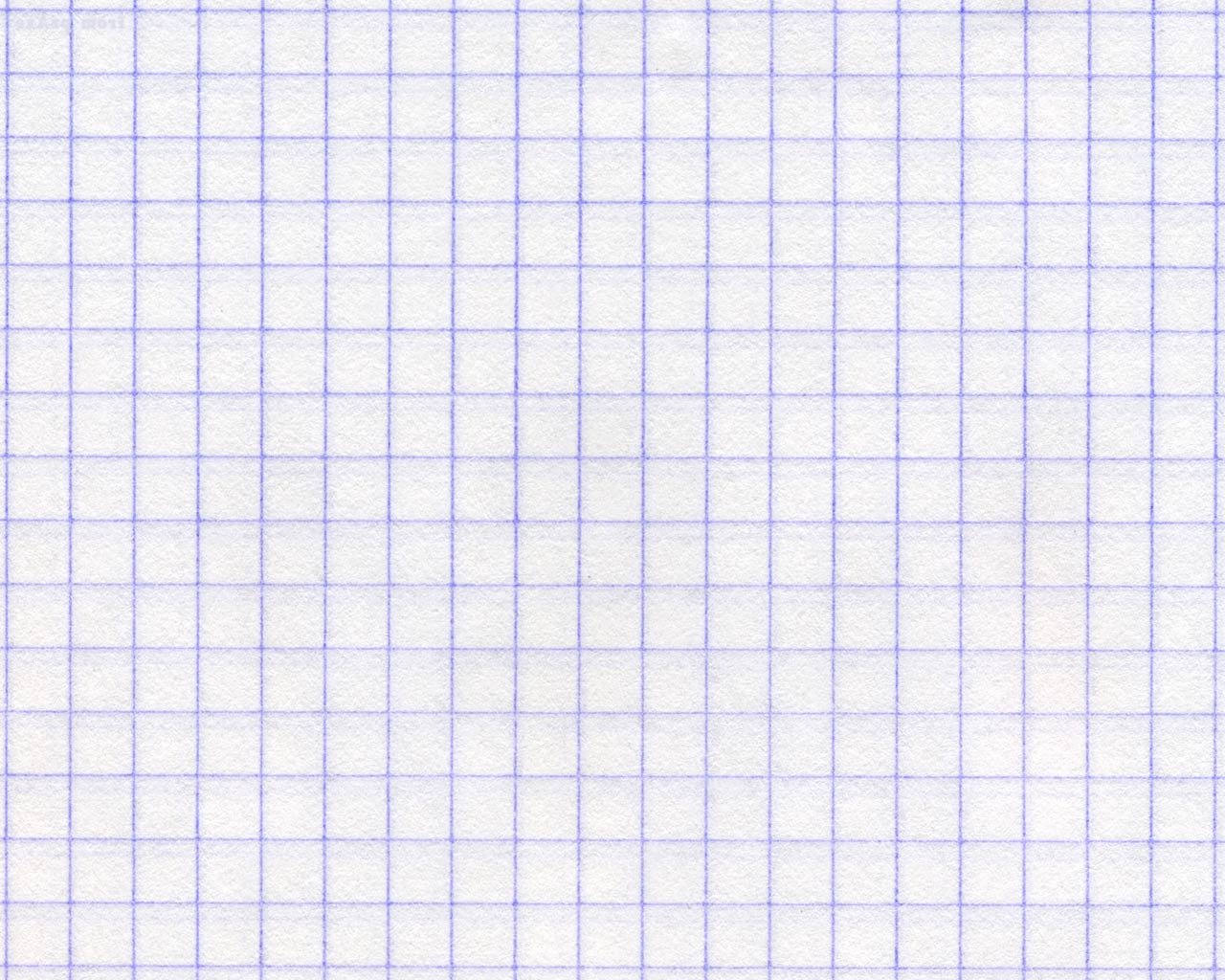 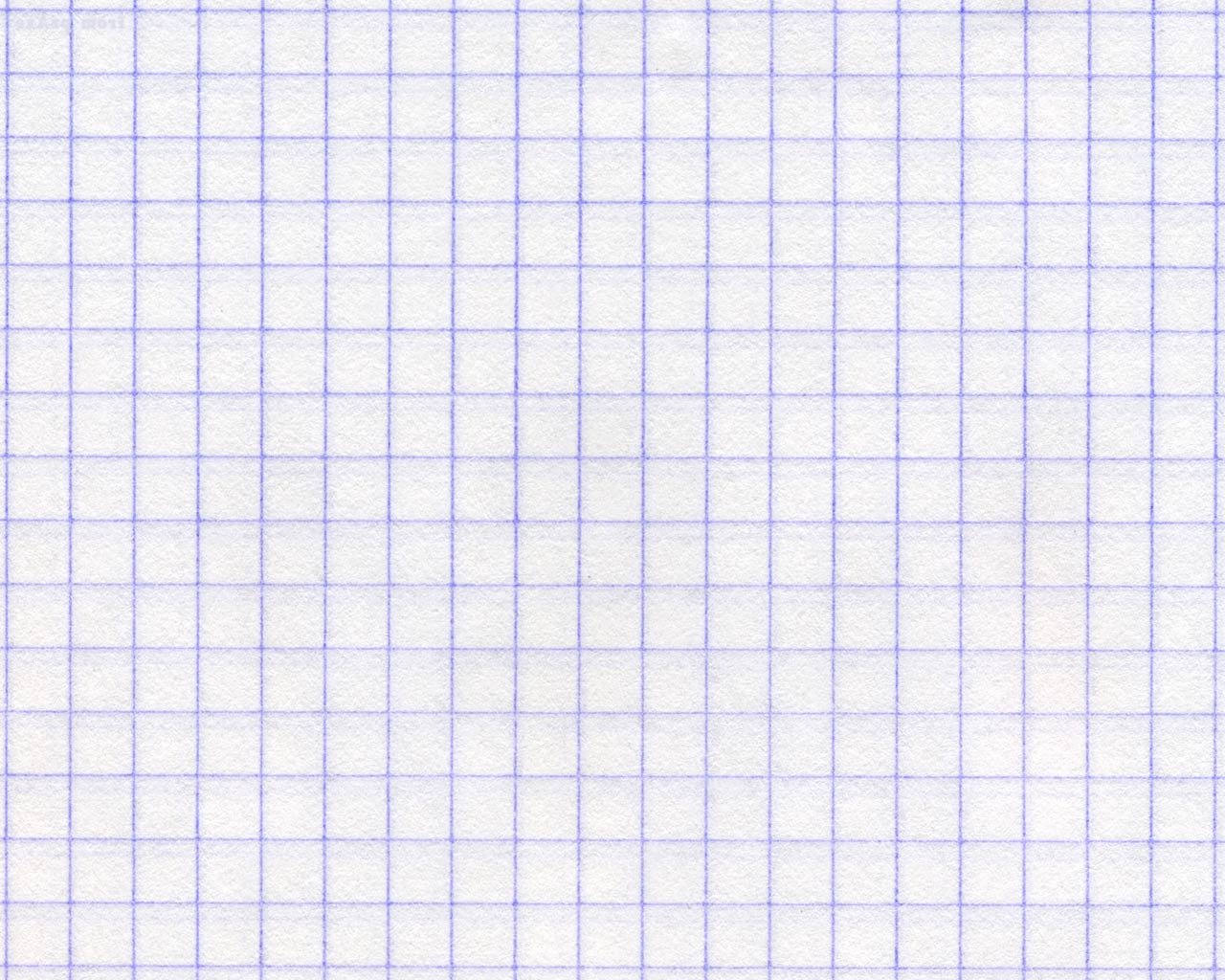 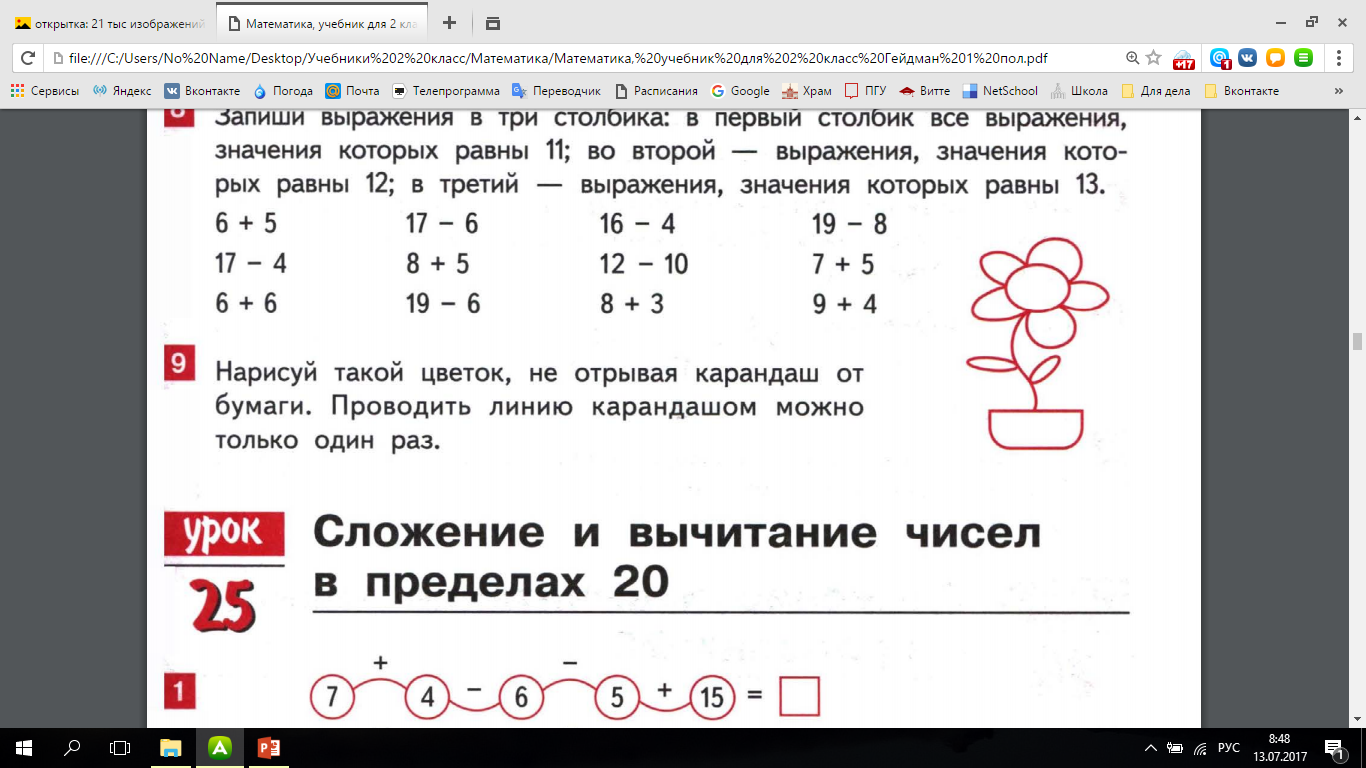 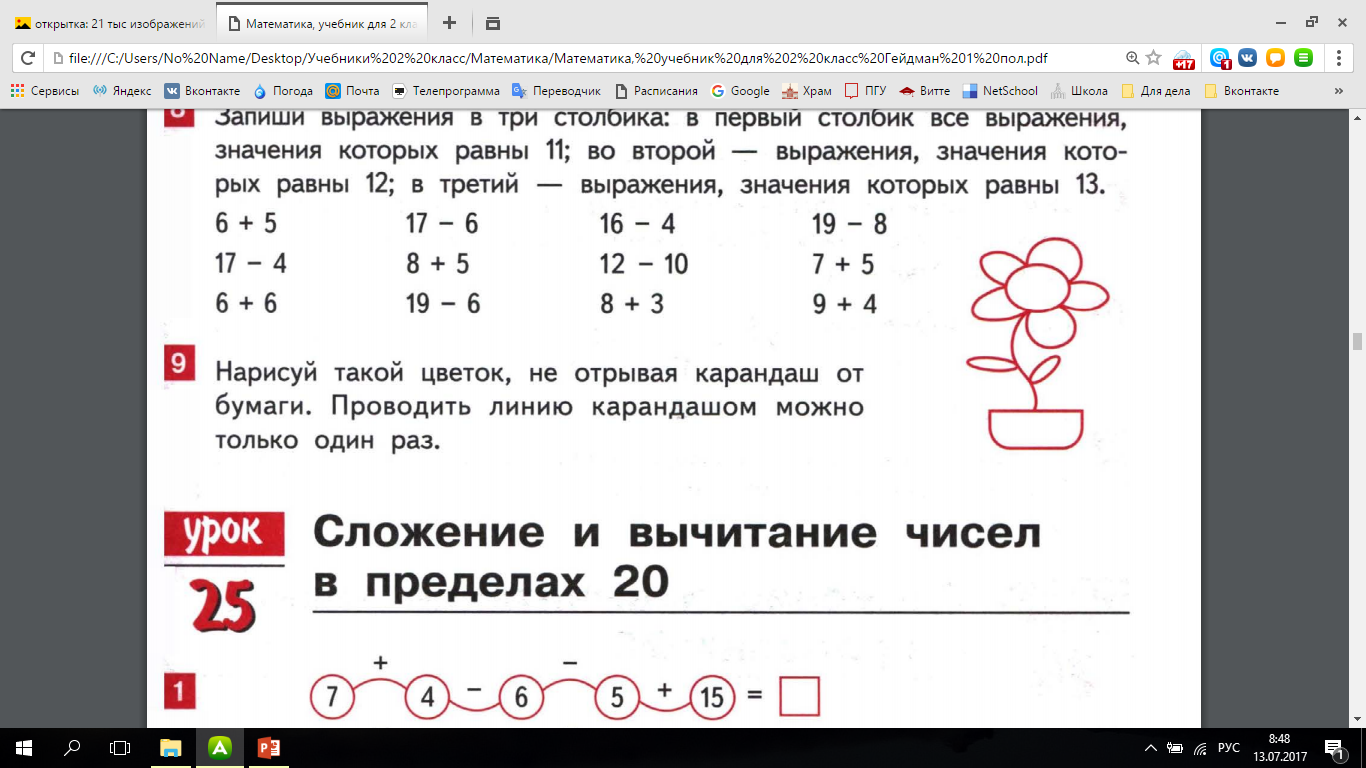 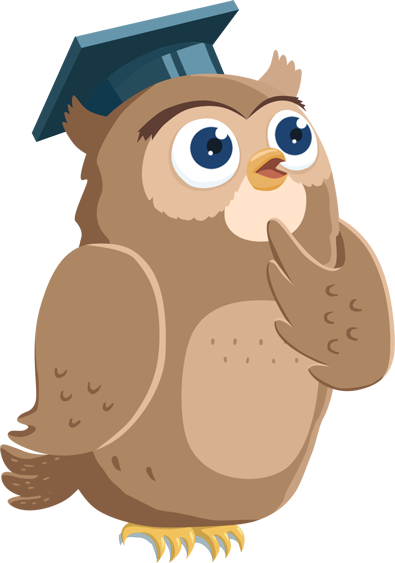 Давайте вспомним, чему мы учились сегодня на уроке.
Что показалось немного трудным?
Спасибо за урок! 
До новых встреч!
Что вам особенно понравилось?
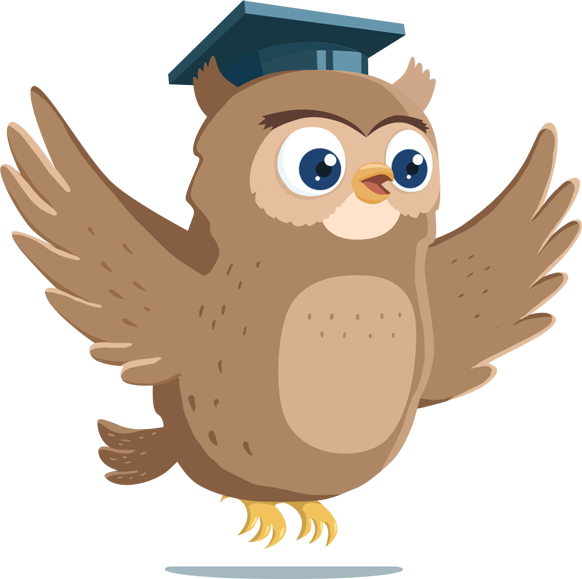 Домашнее задание:
С. 41 №7, с. 42 №6
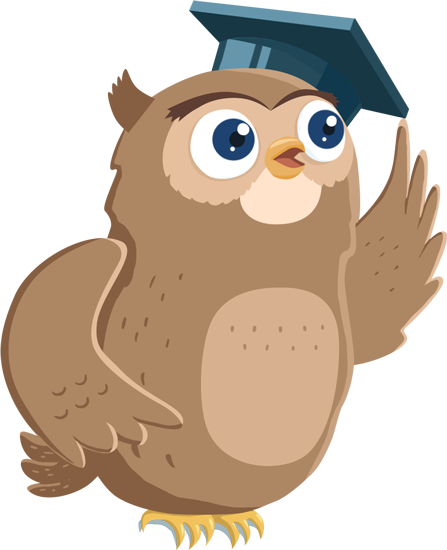 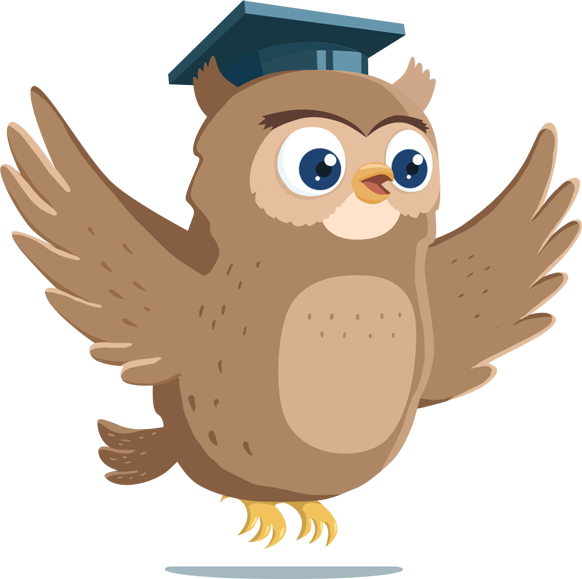 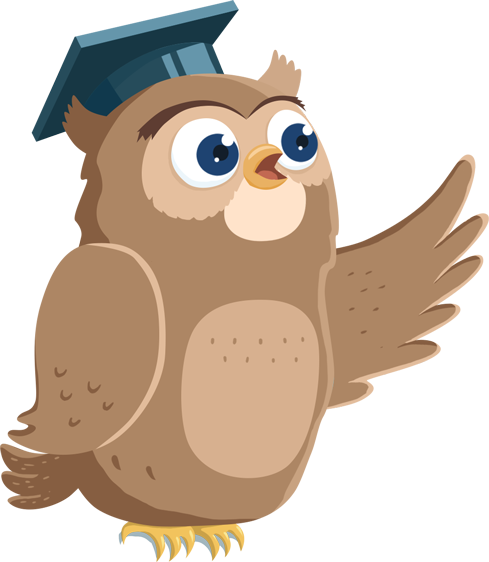 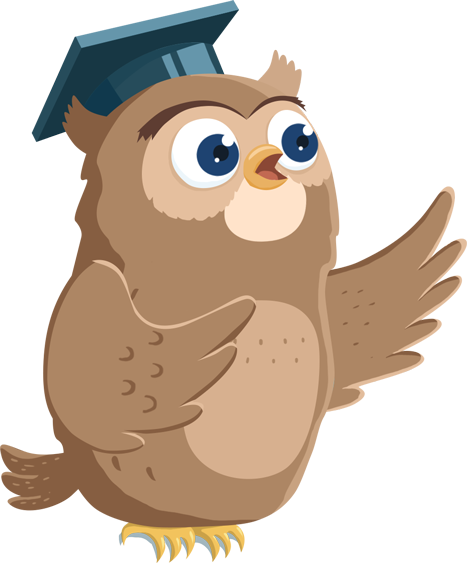 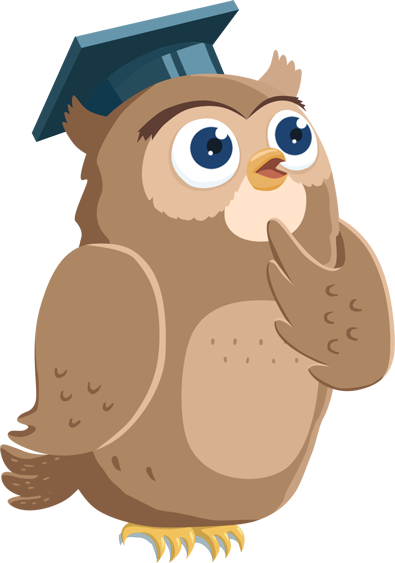 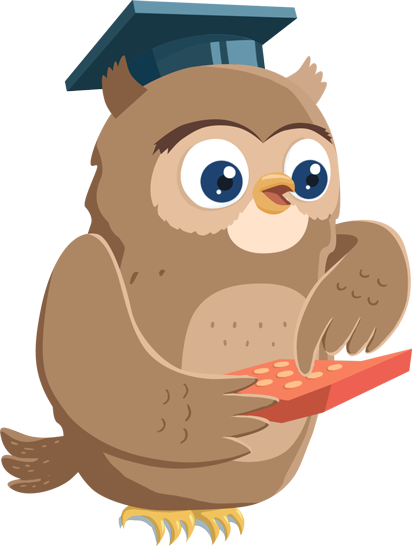 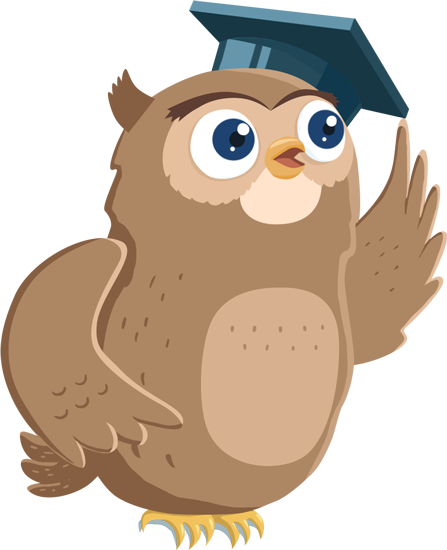